Följande sidor berättar hur du får använda de olika elementen i den här presentationen.
De här färgerna kan du använda i dina presentationer Kan användas för att förtydliga till exempel textinnehåll
Huvudfärger
Exempel:
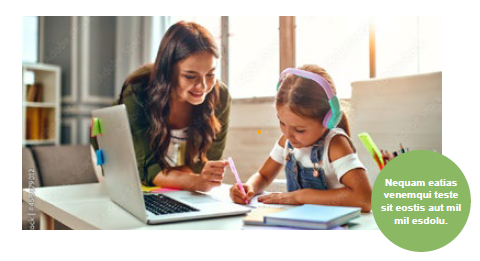 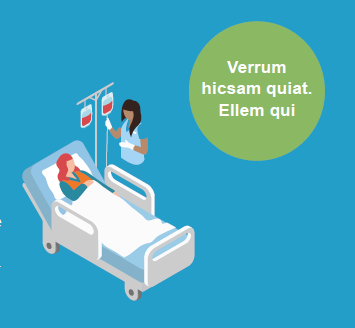 Alternativa färger
De här tagline-bubblorna kan du använda i dina presentationer:
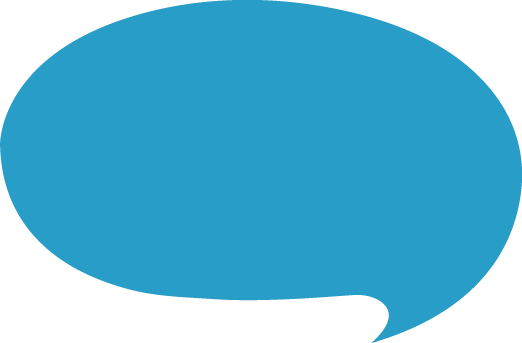 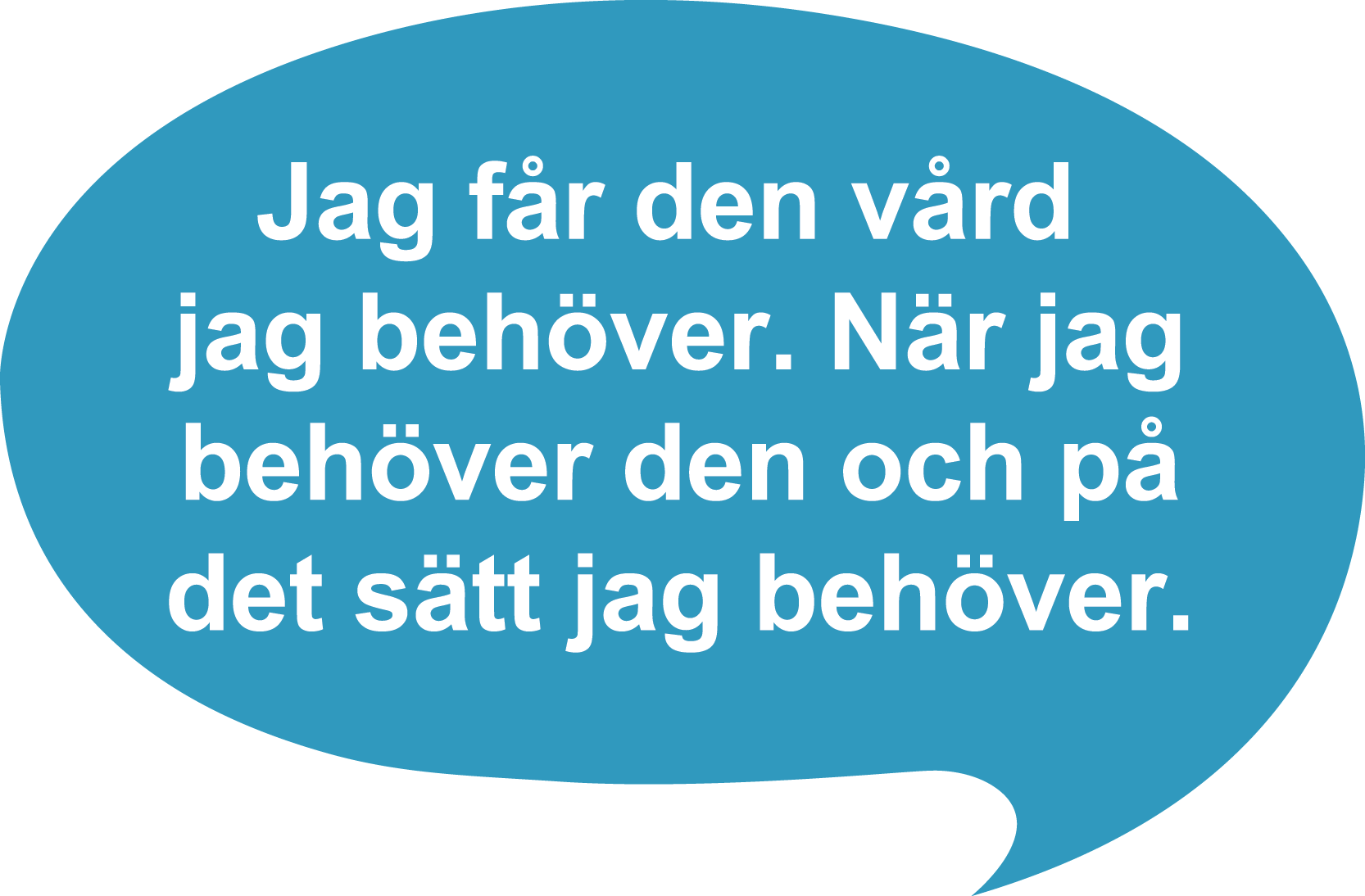 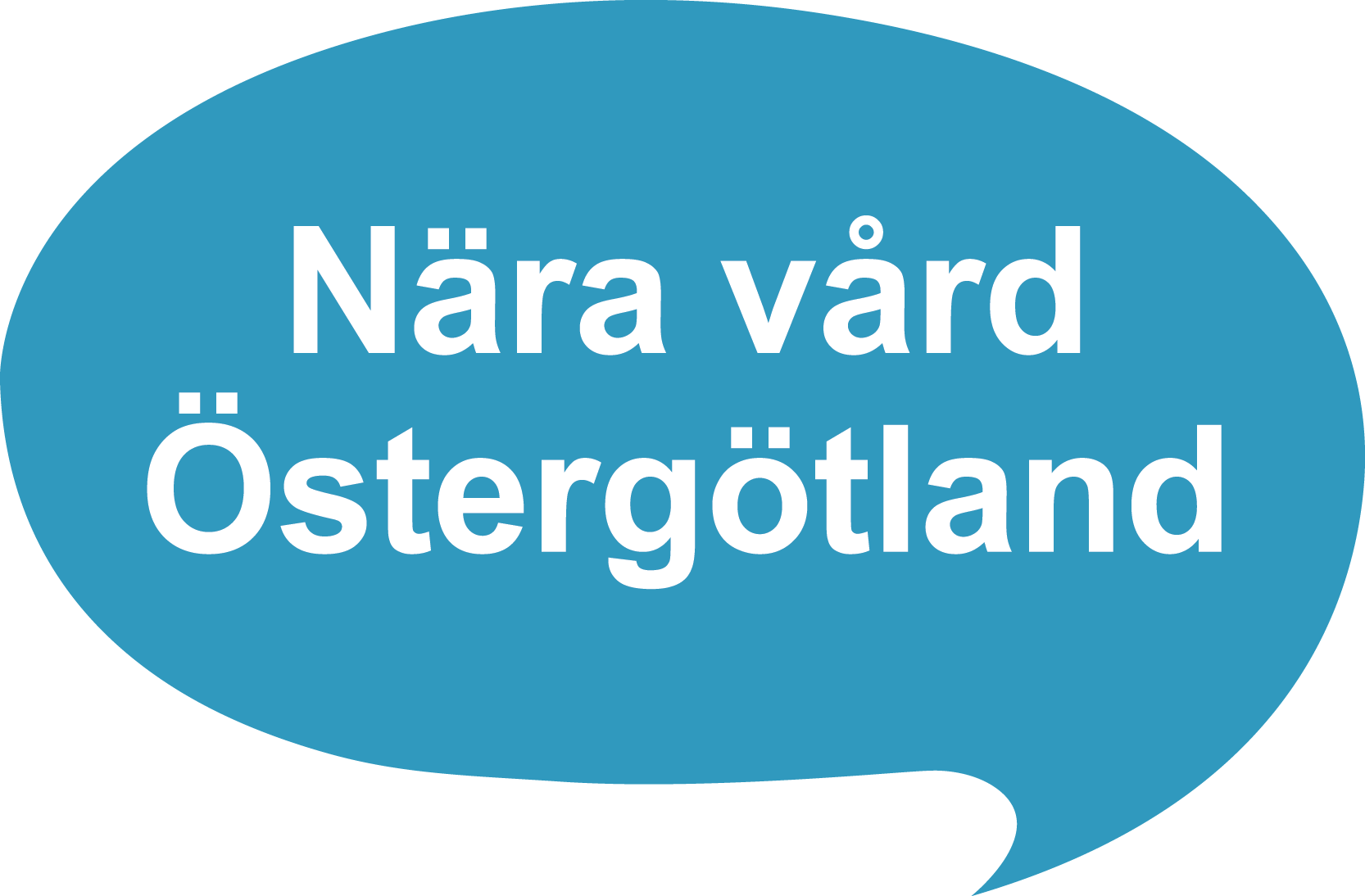 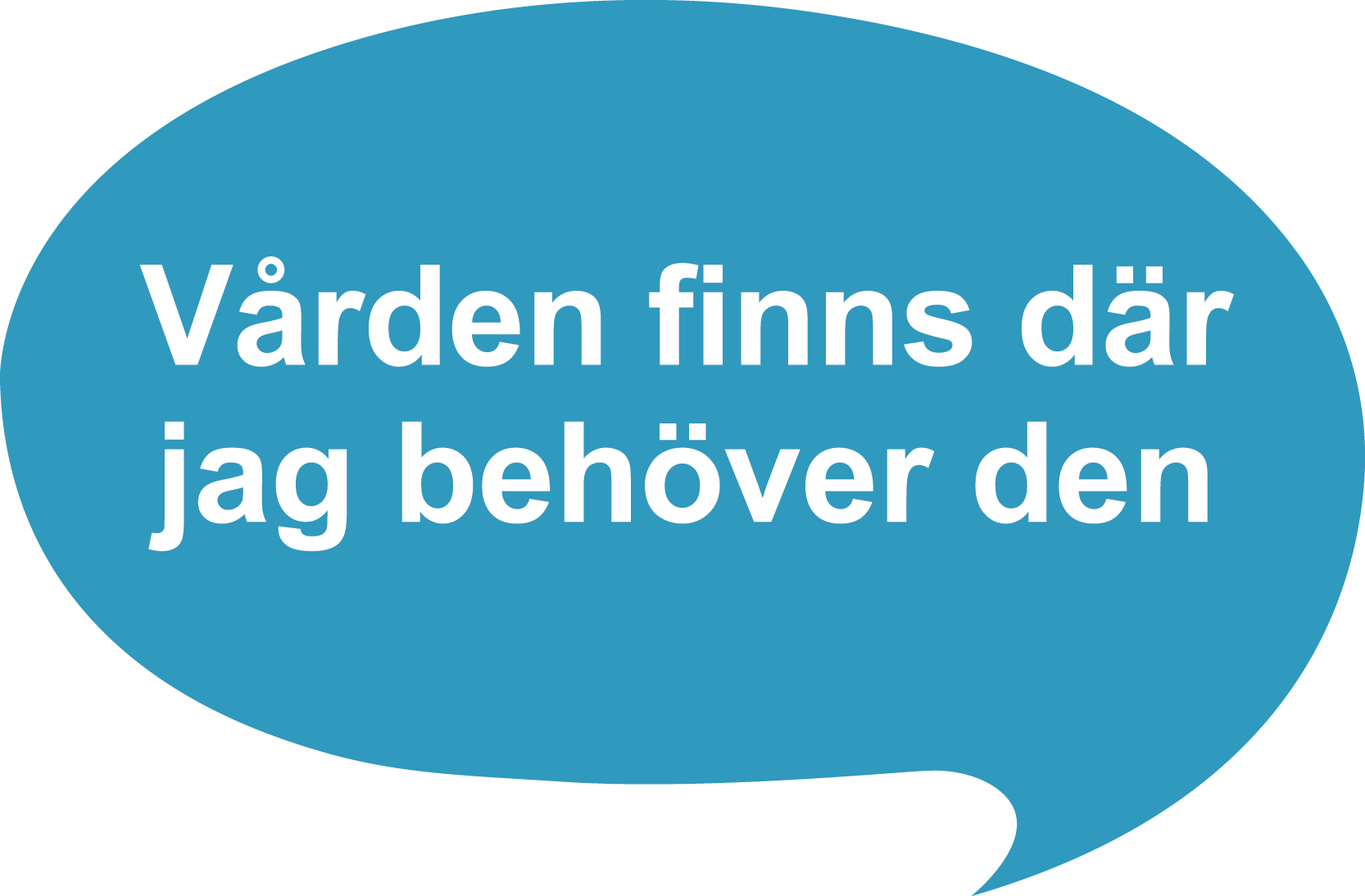 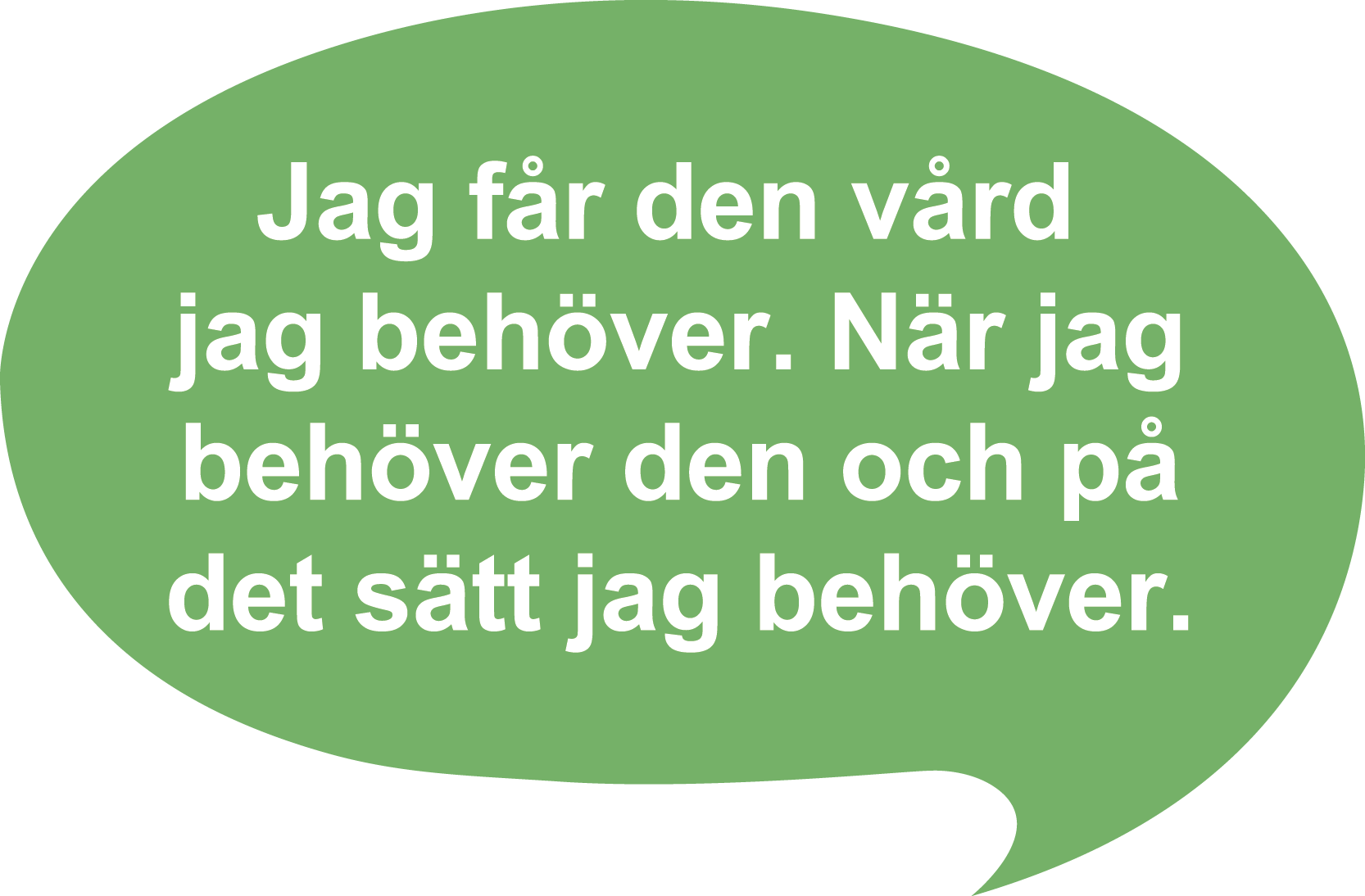 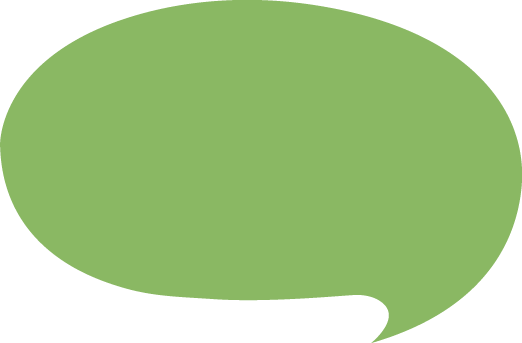 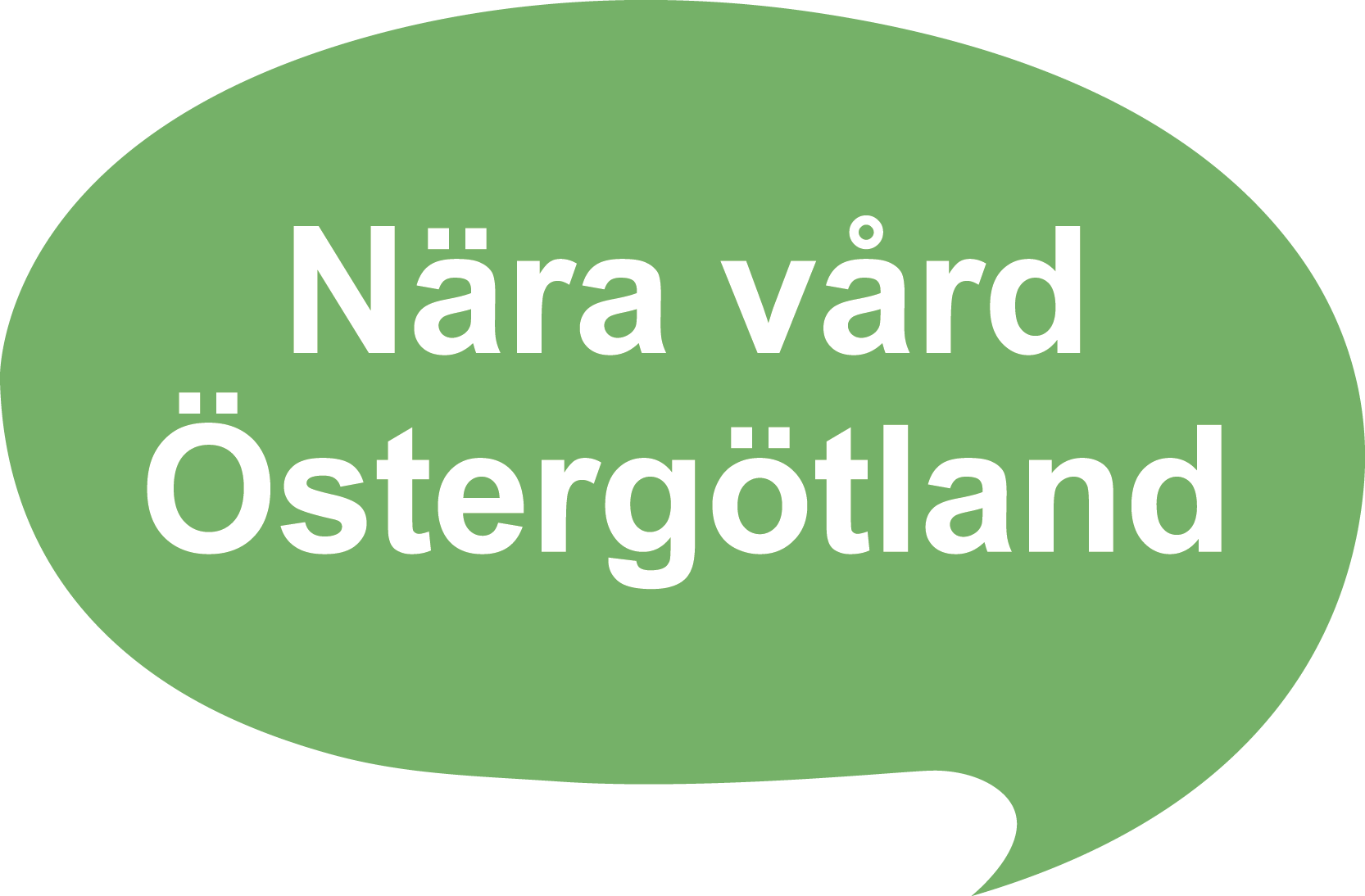 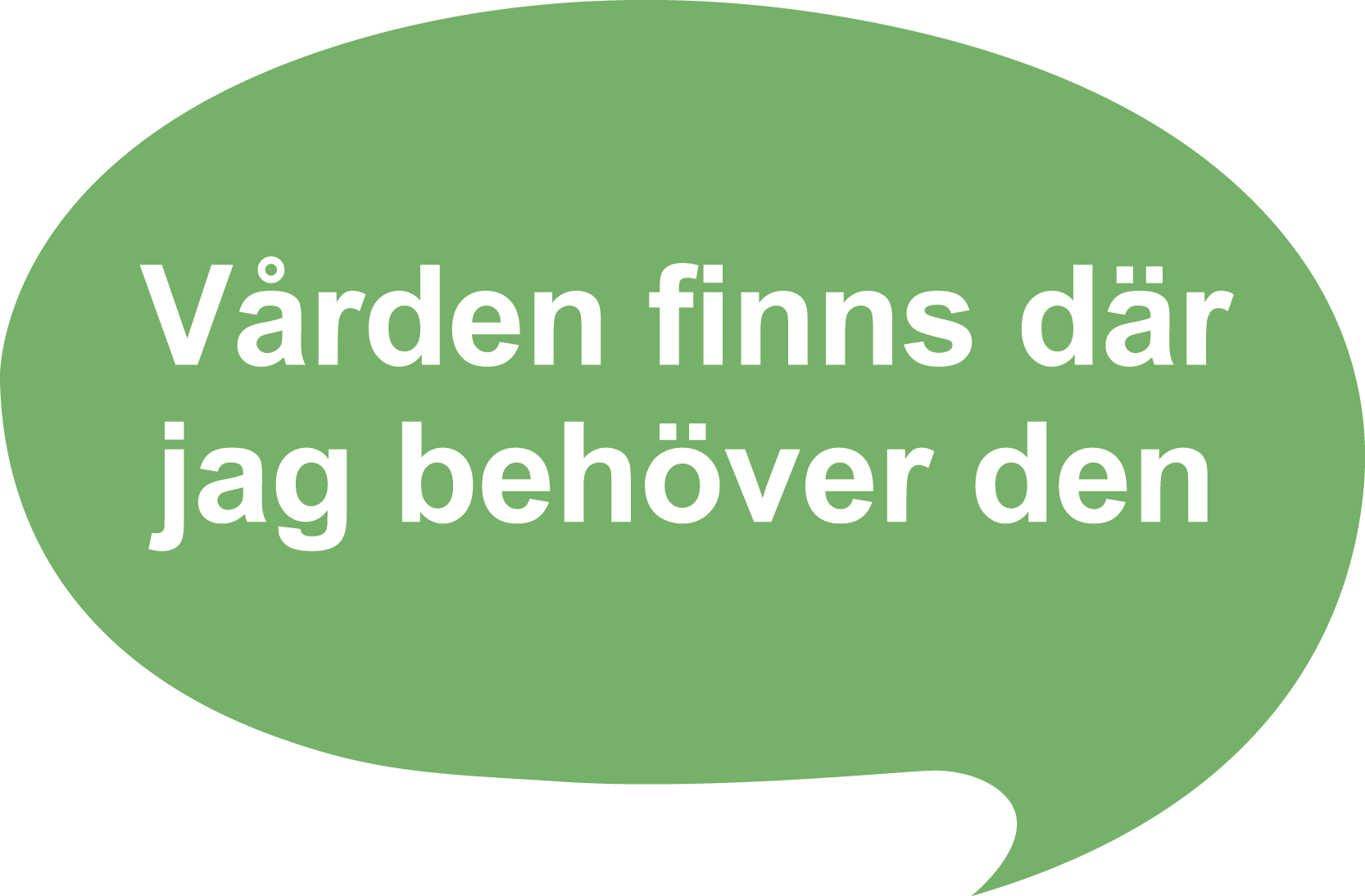 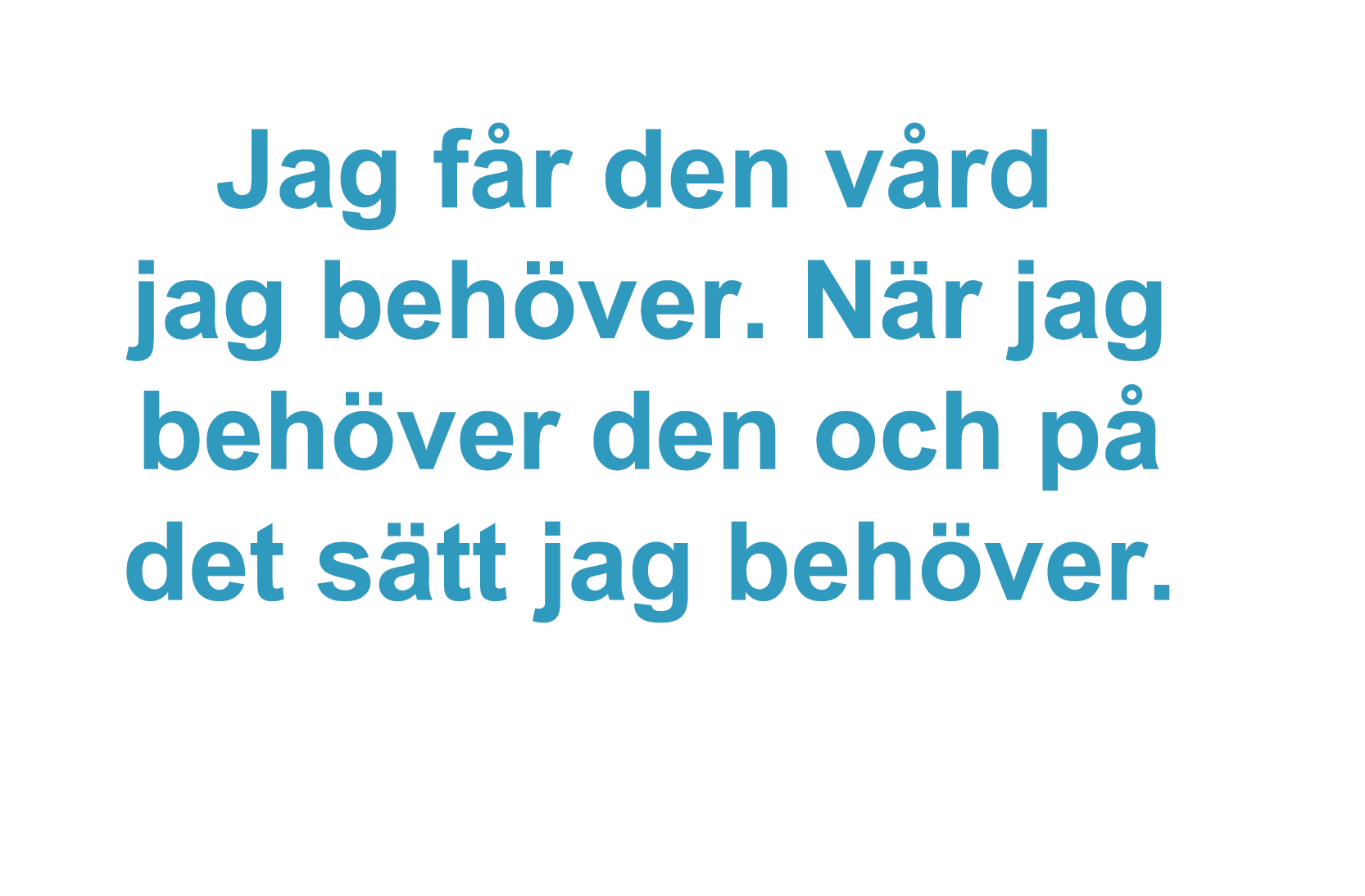 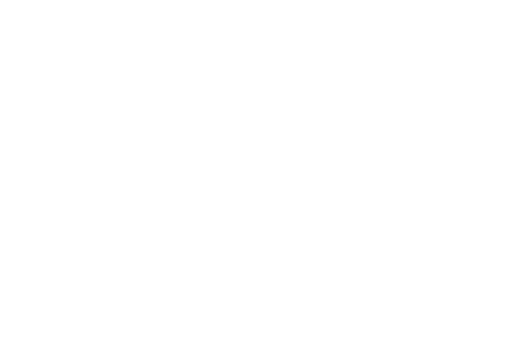 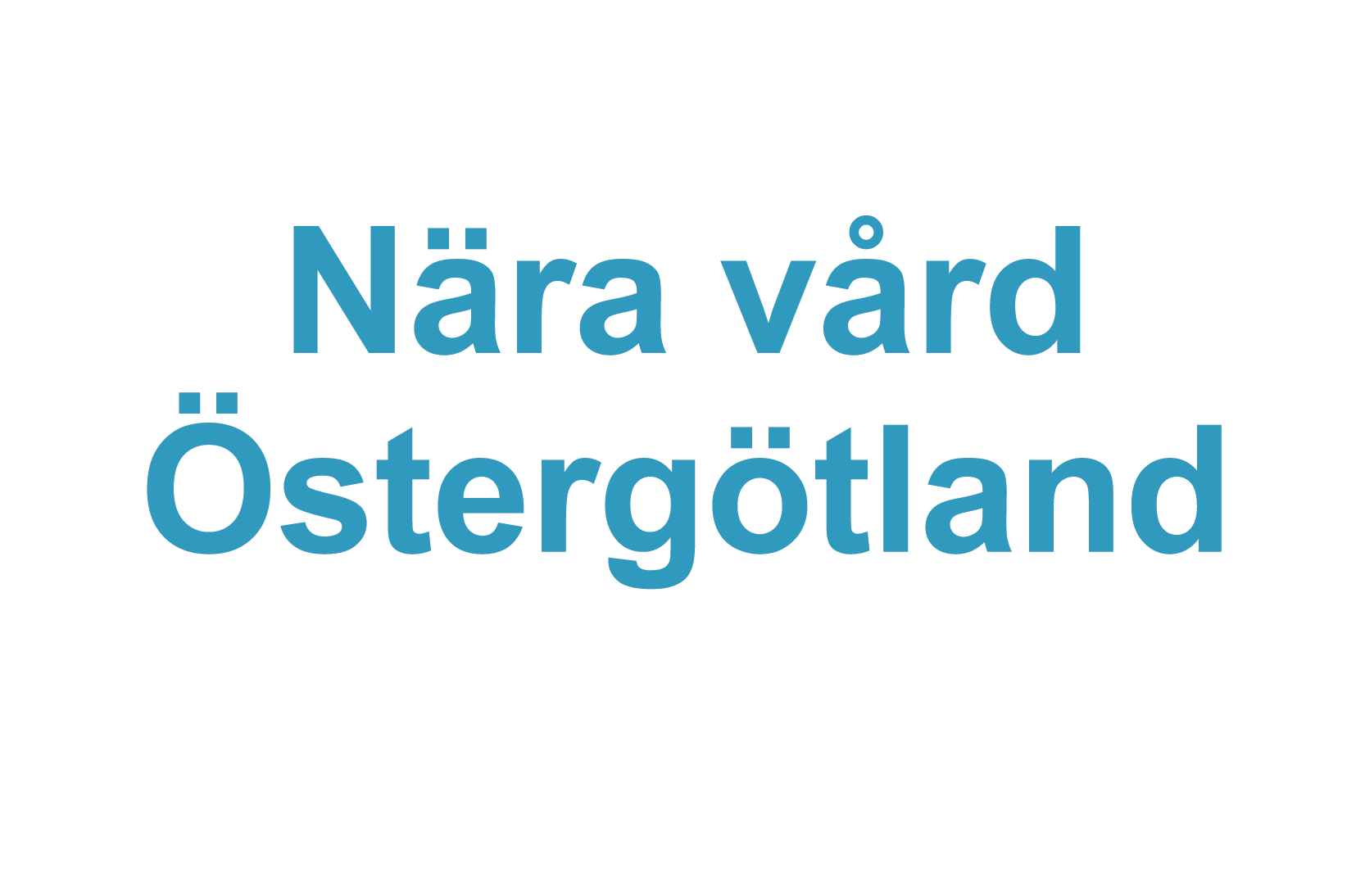 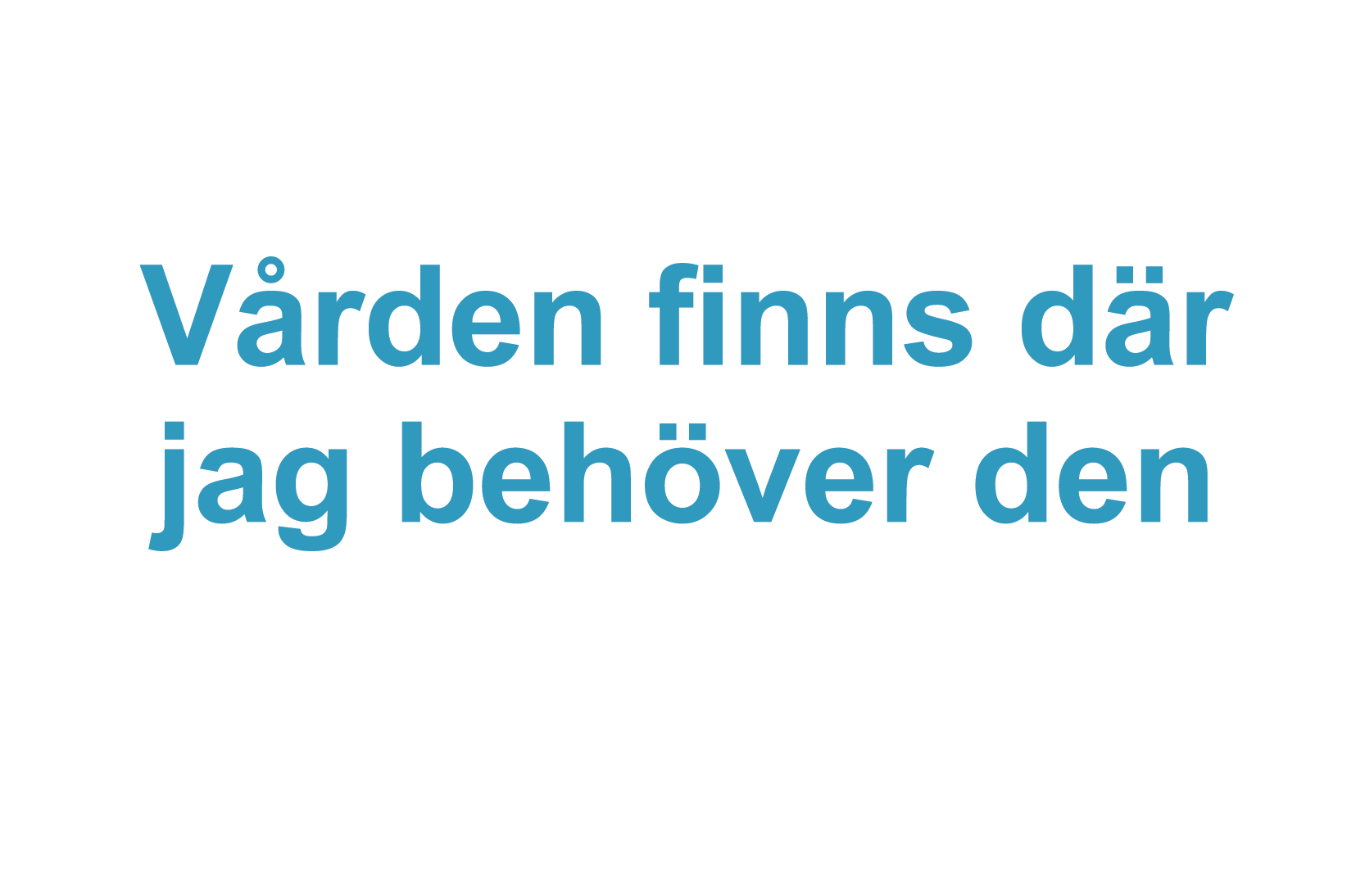 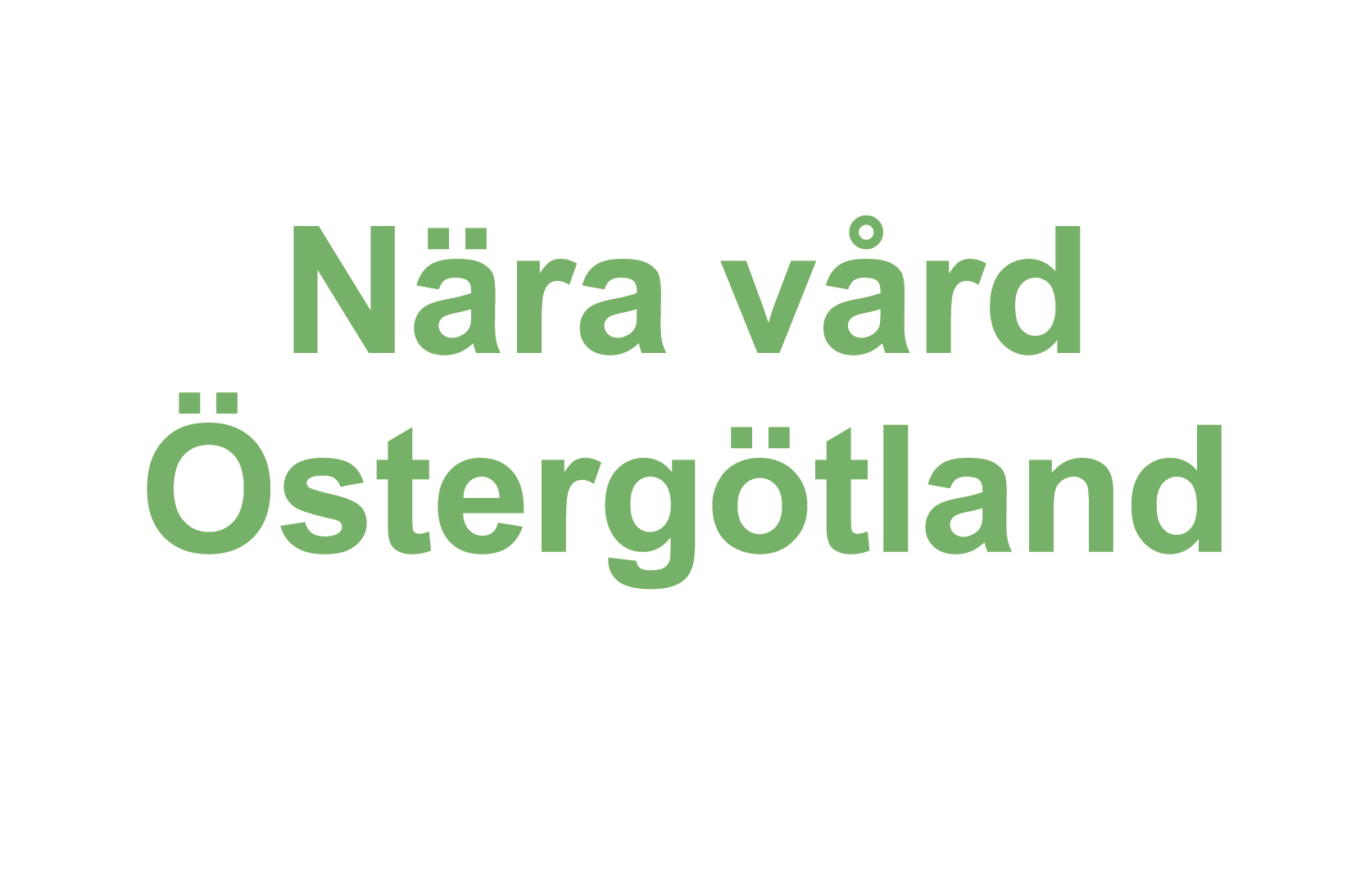 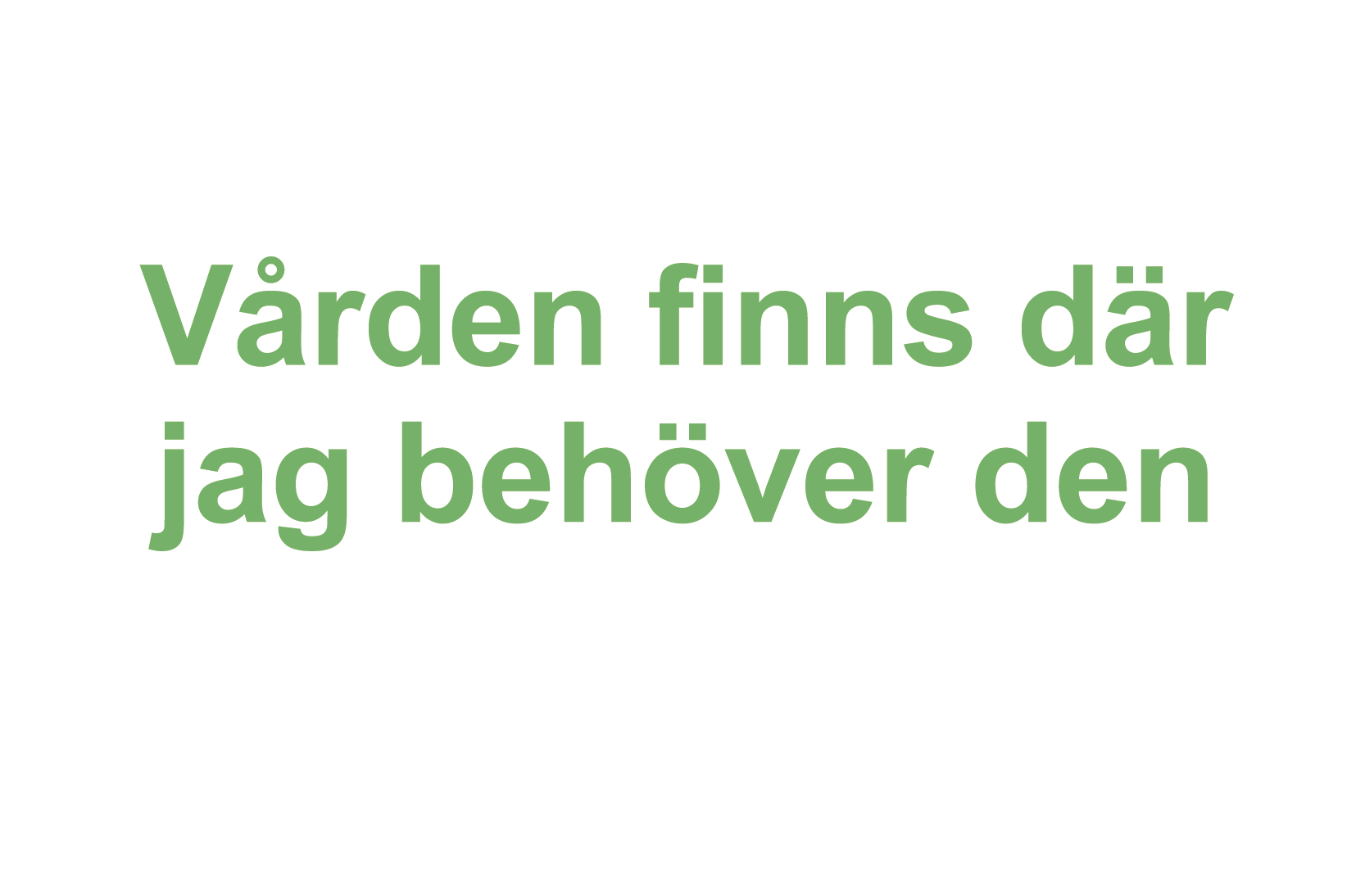 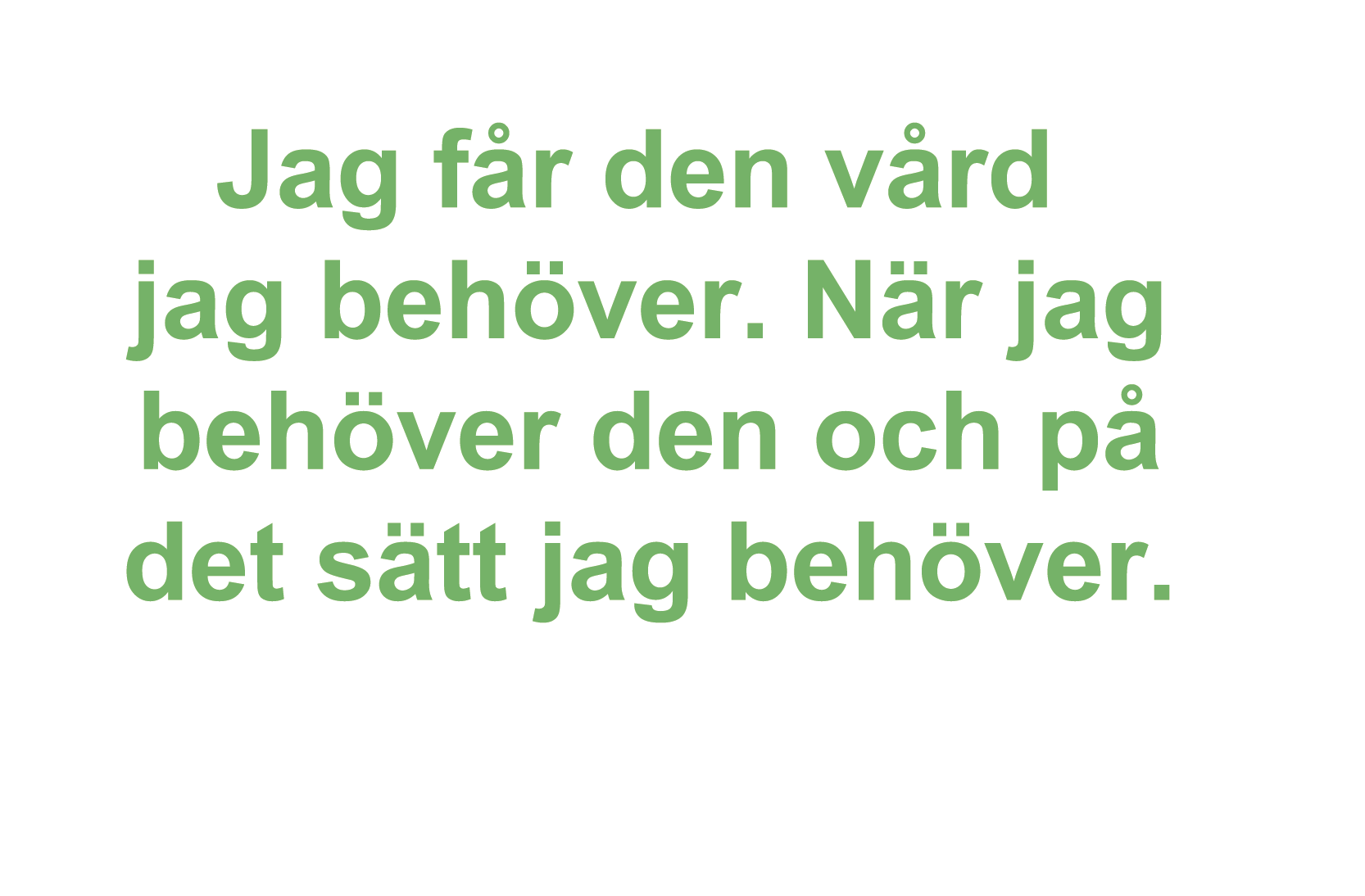 De här illustrationerna kan du använda i dina presentationer Illustrationer kan användas som komplement till eller ersätta fotografier
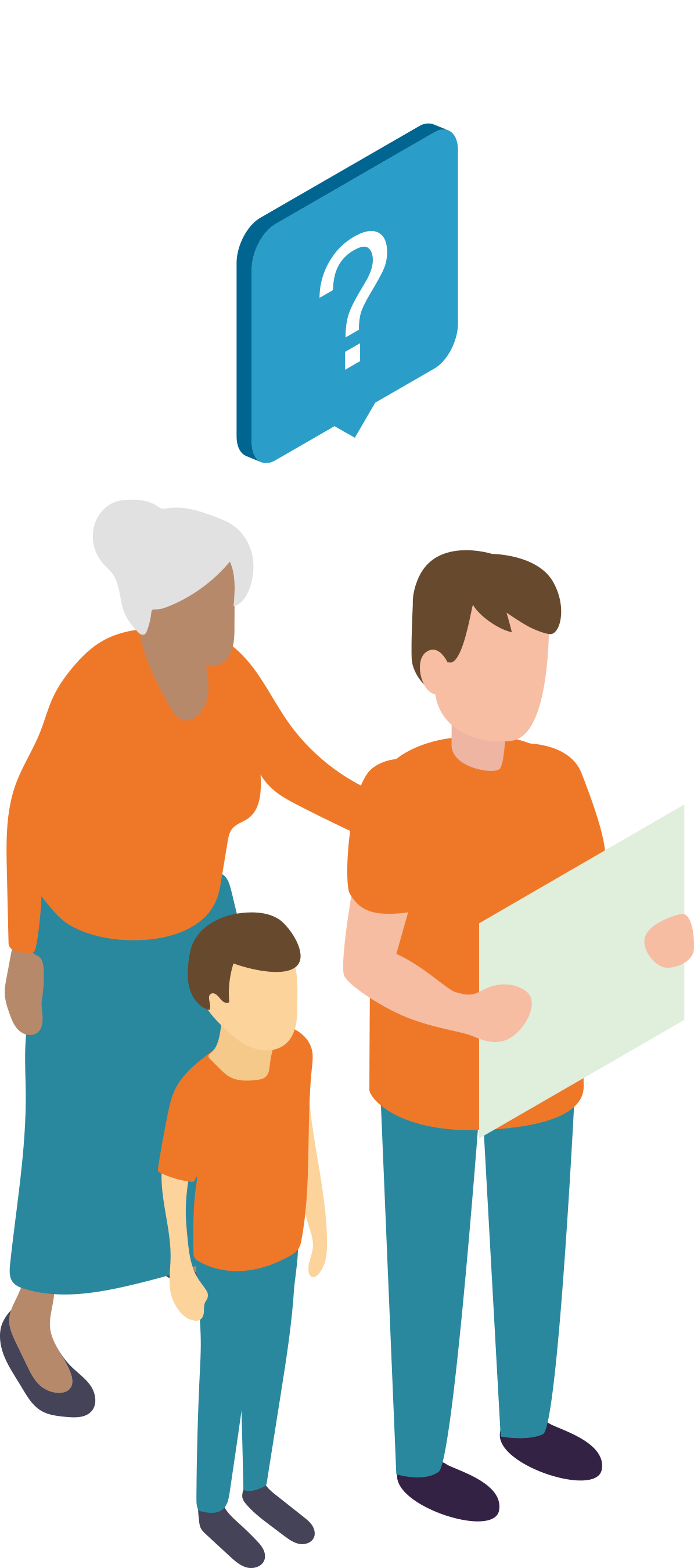 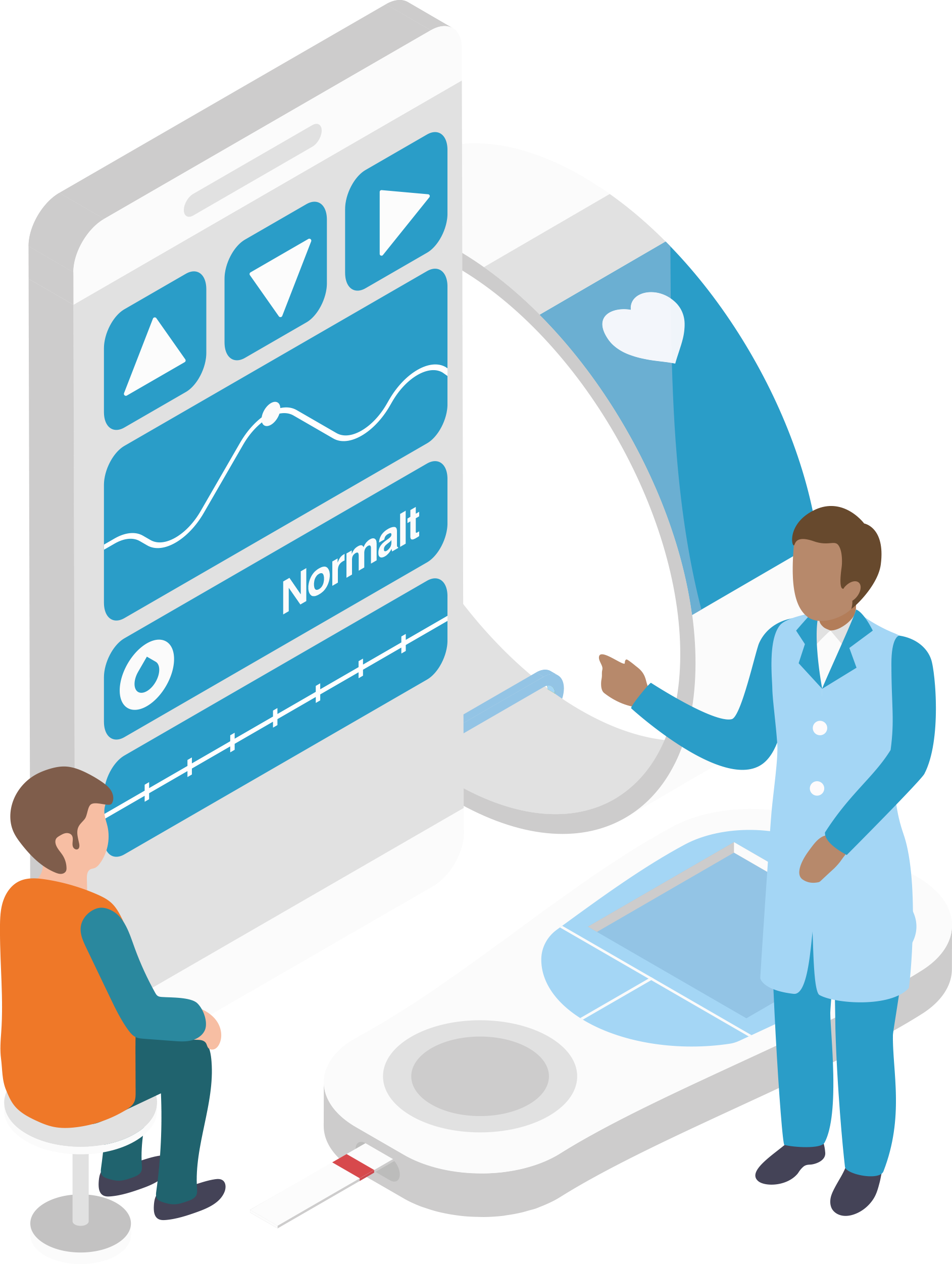 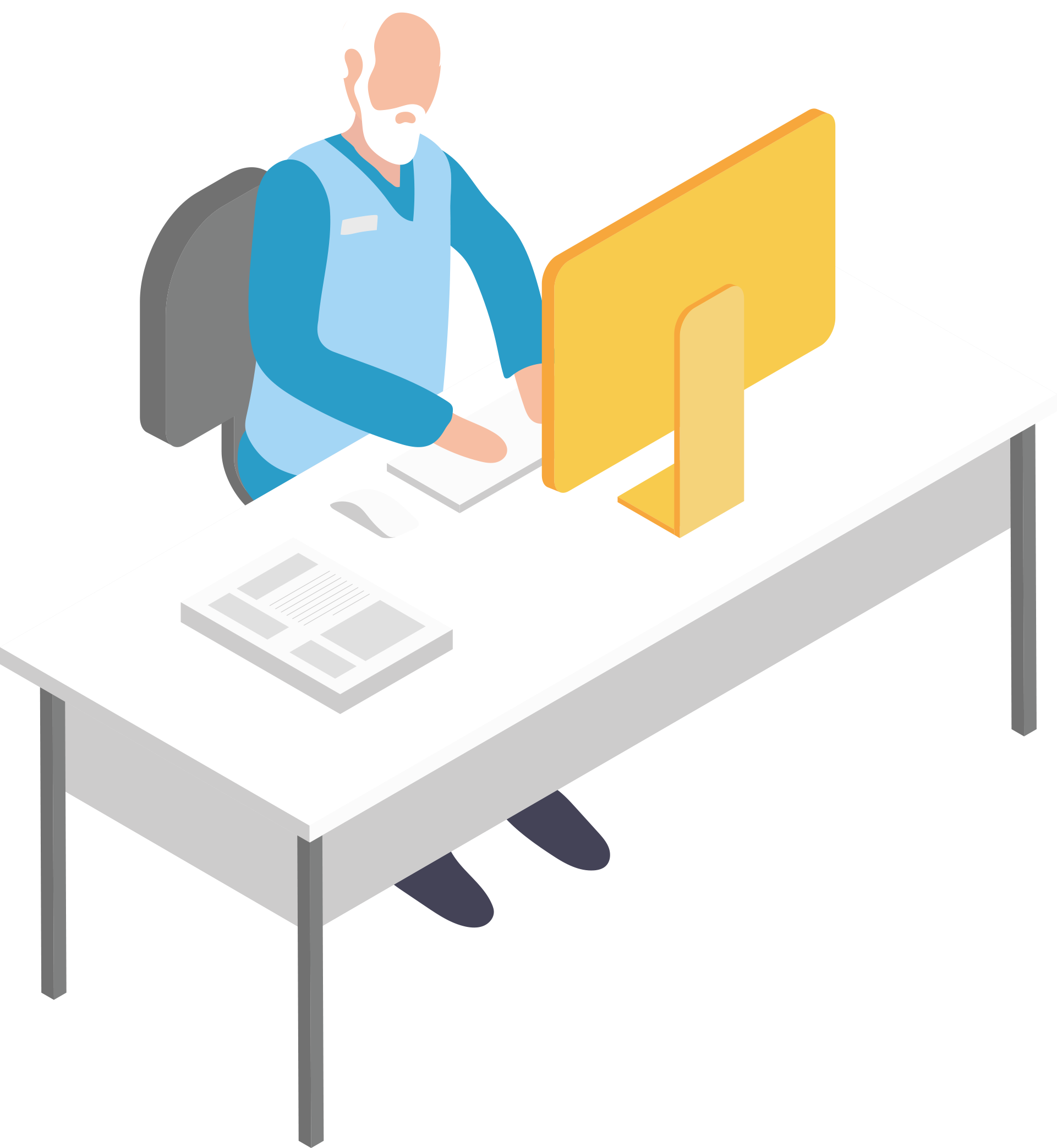 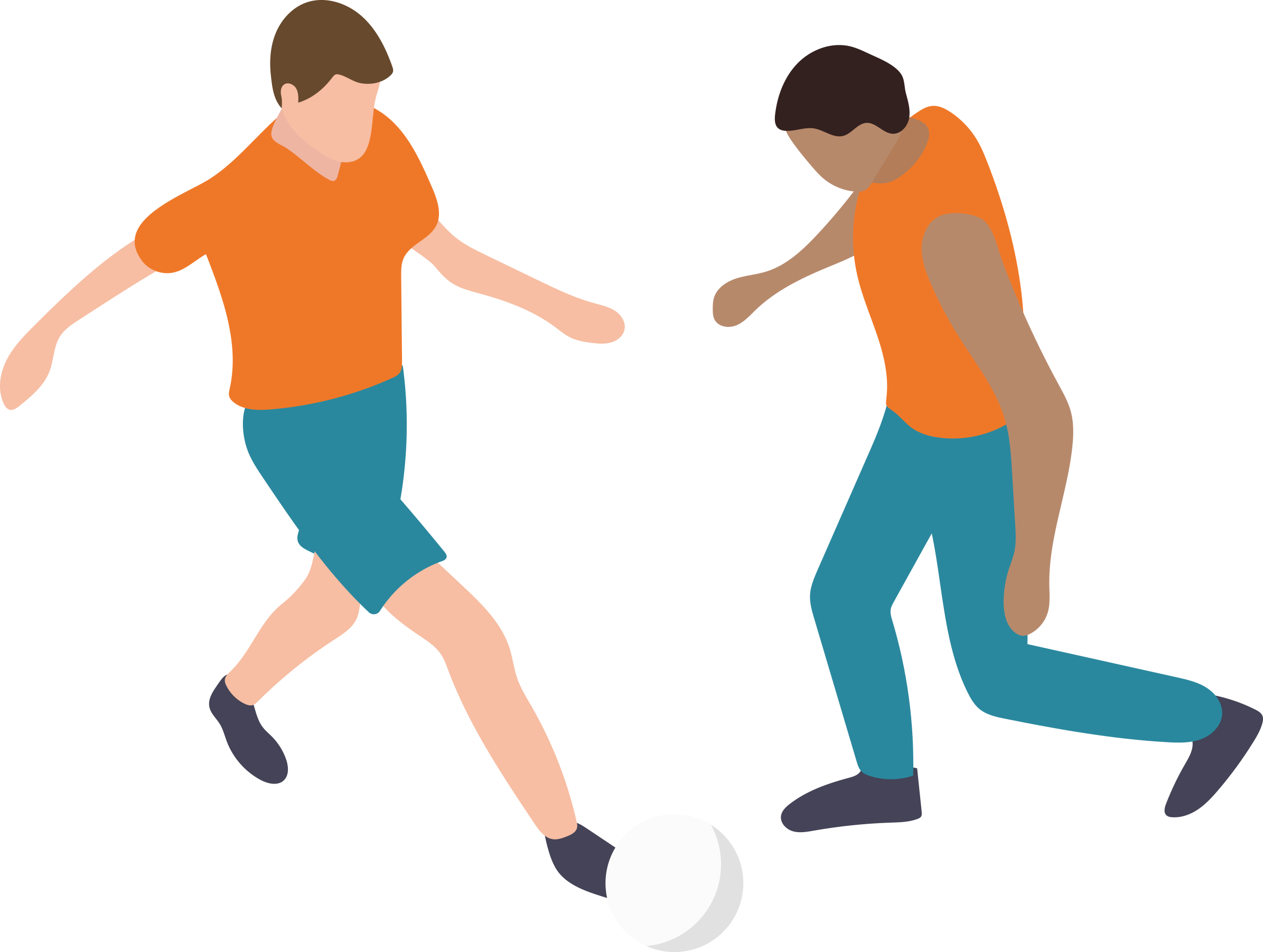 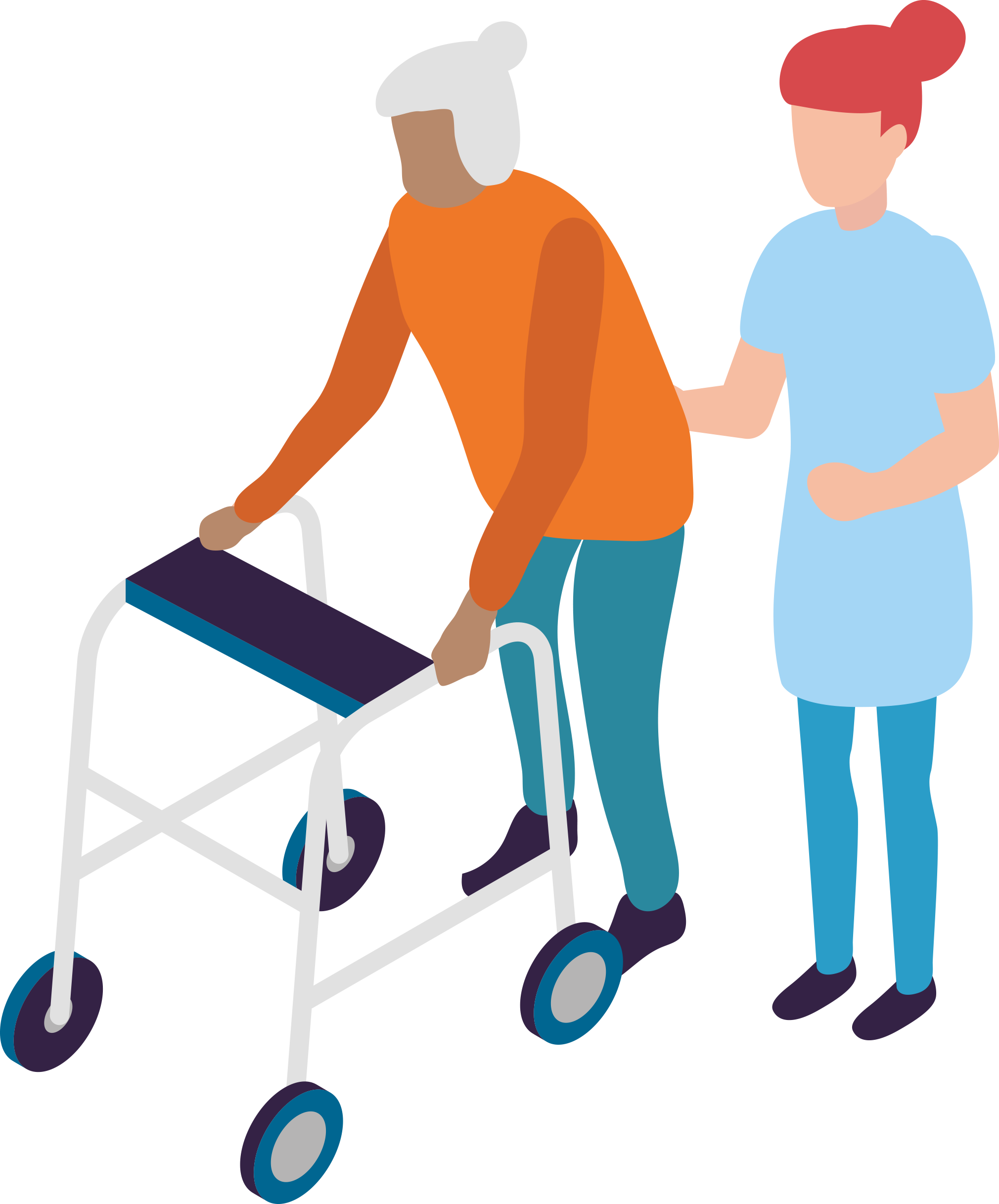 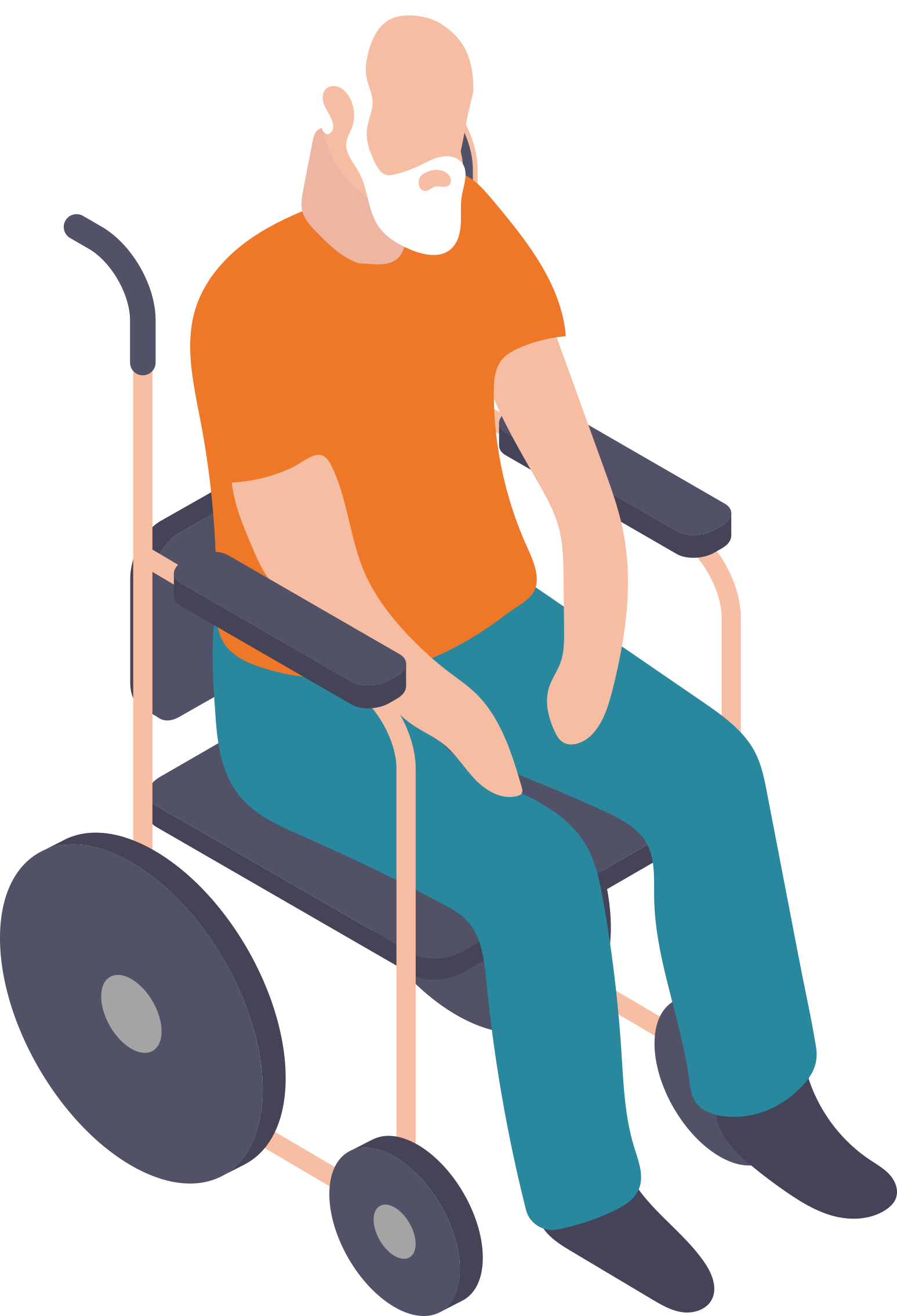 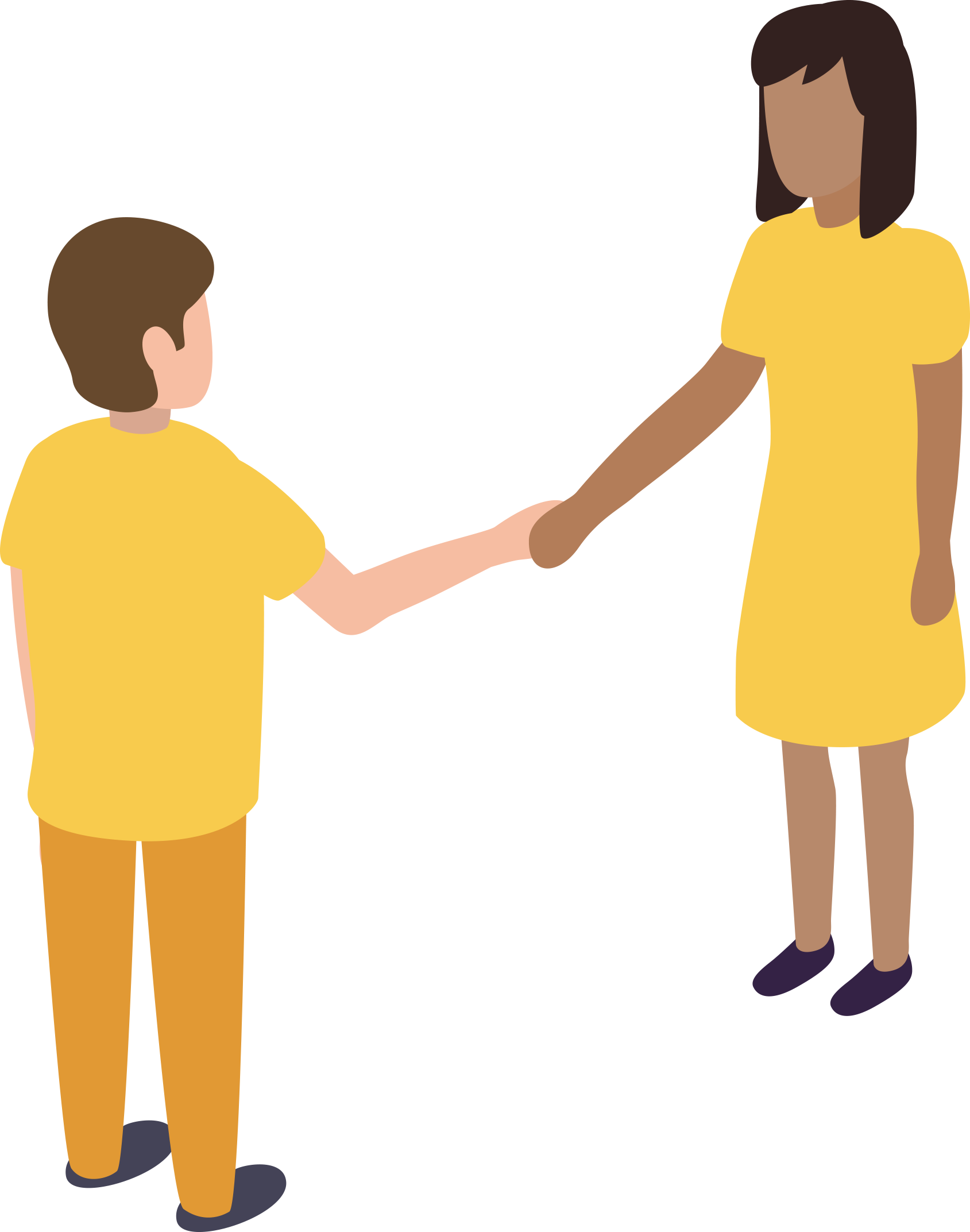 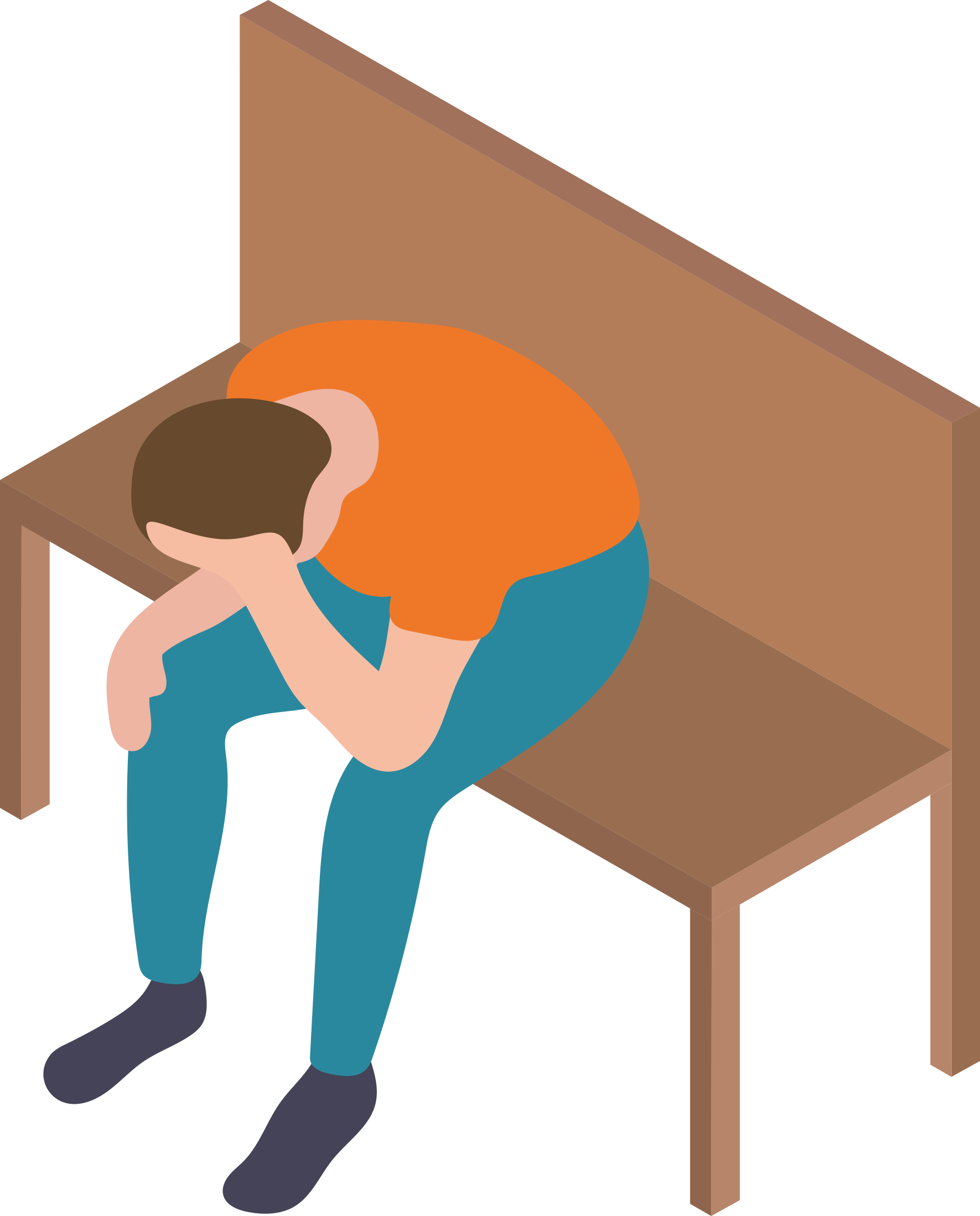 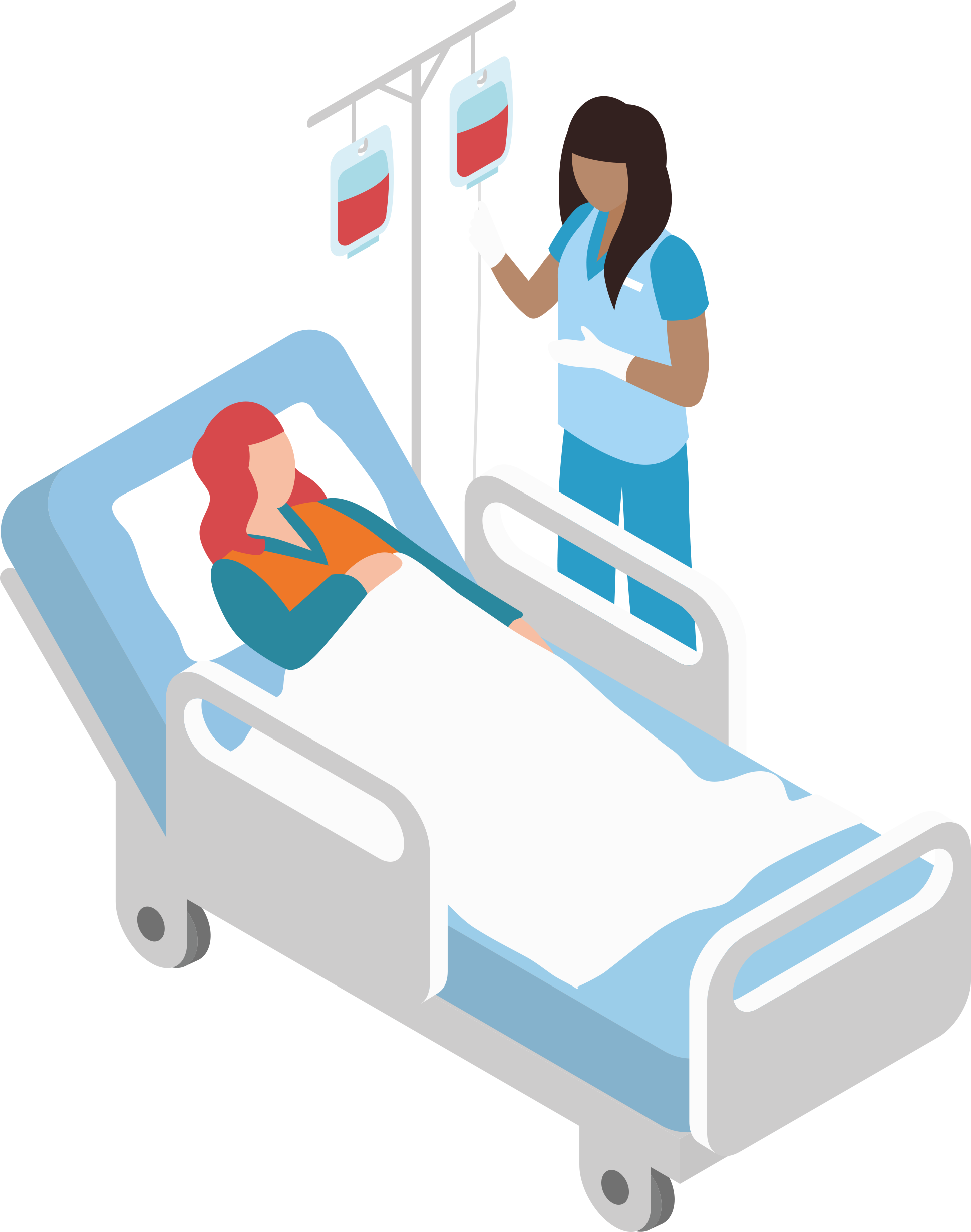 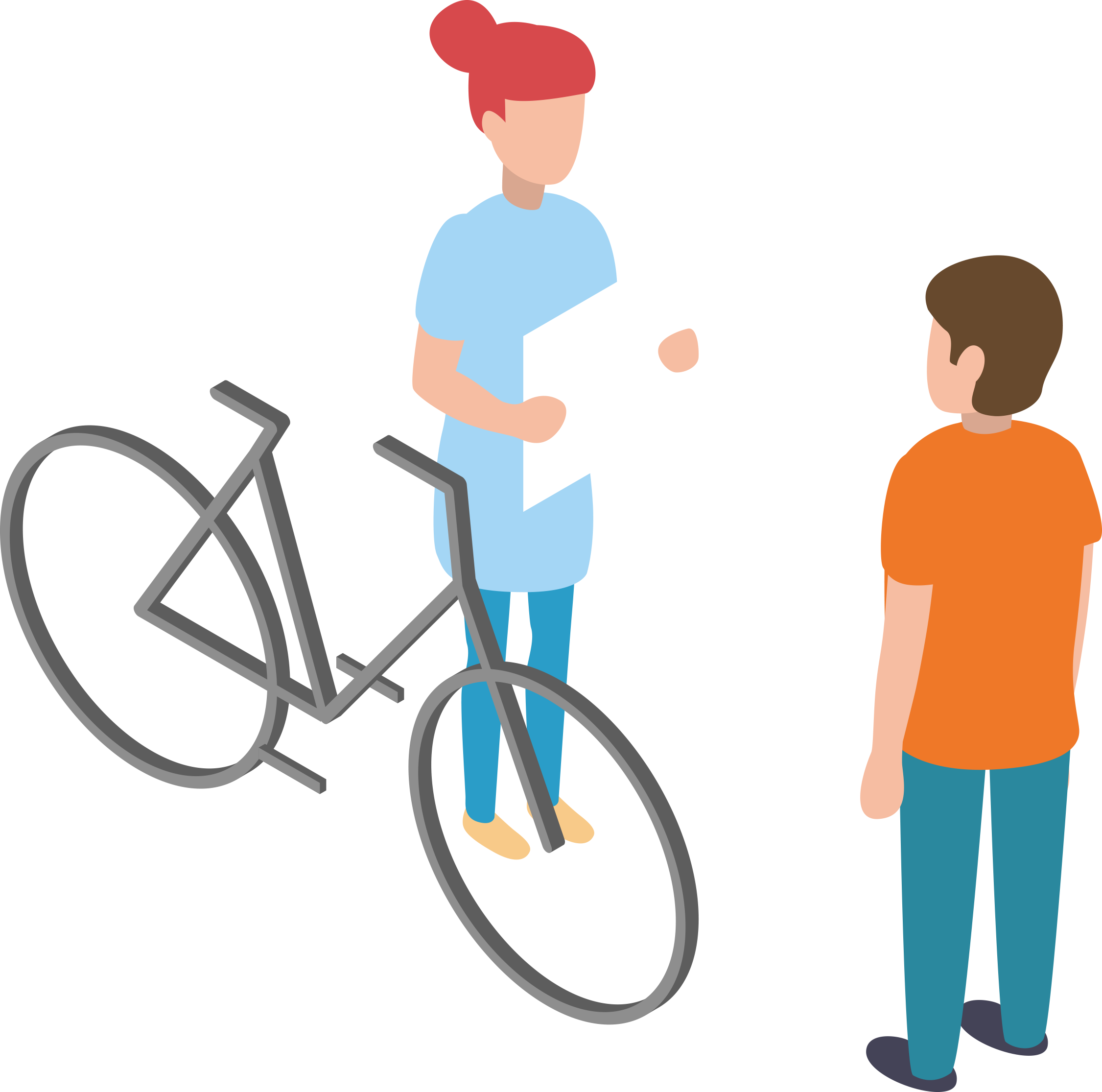 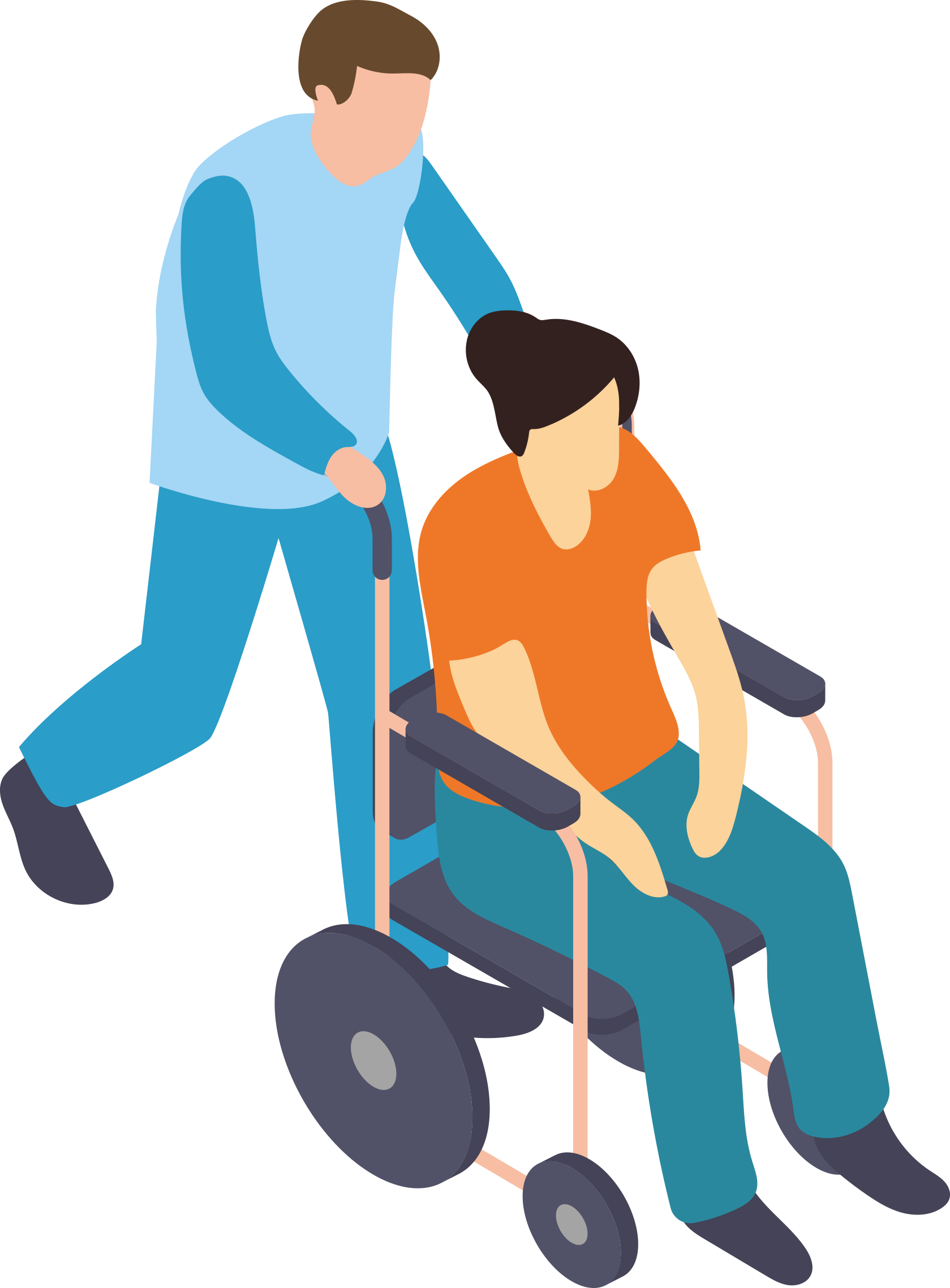 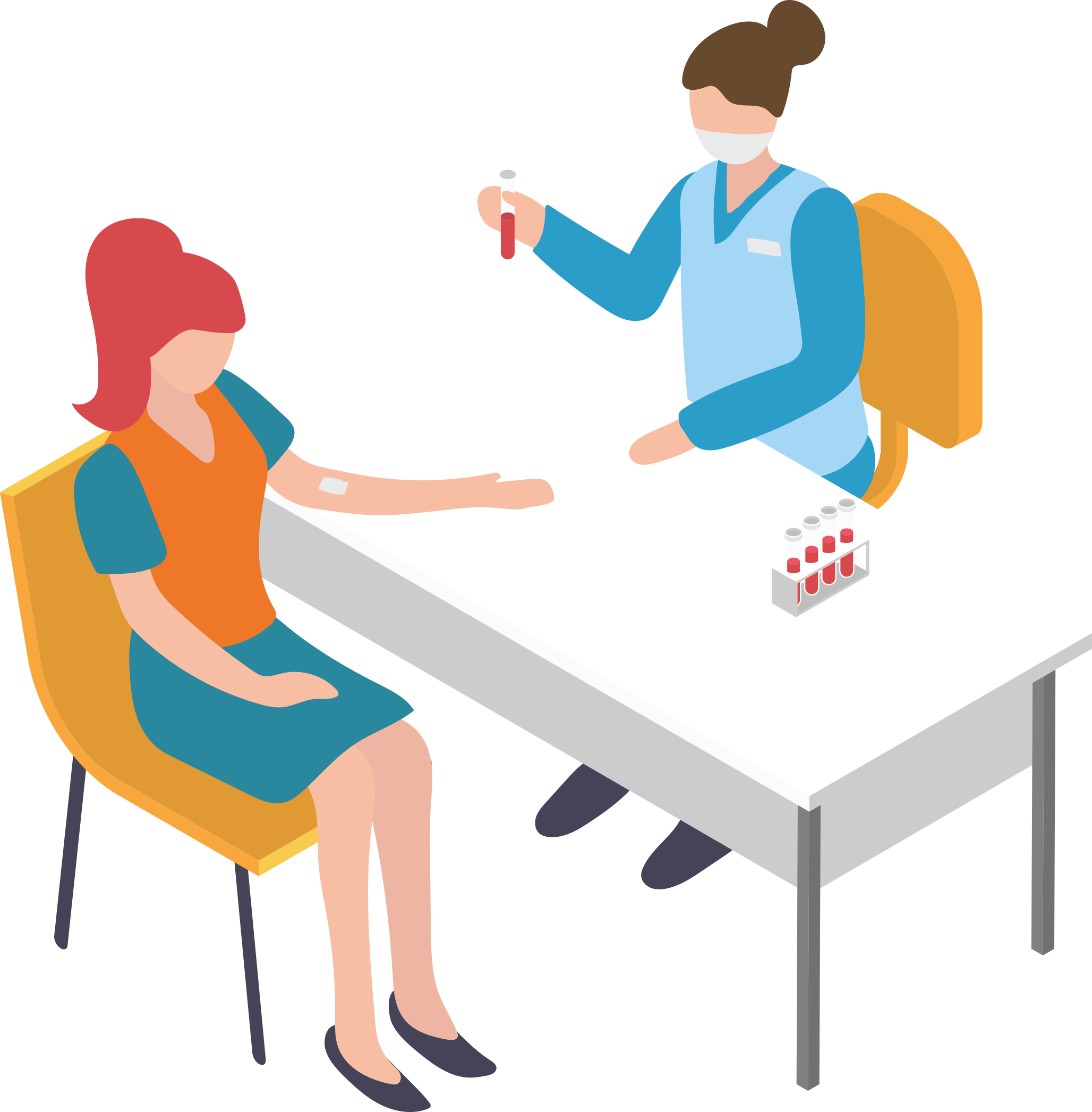 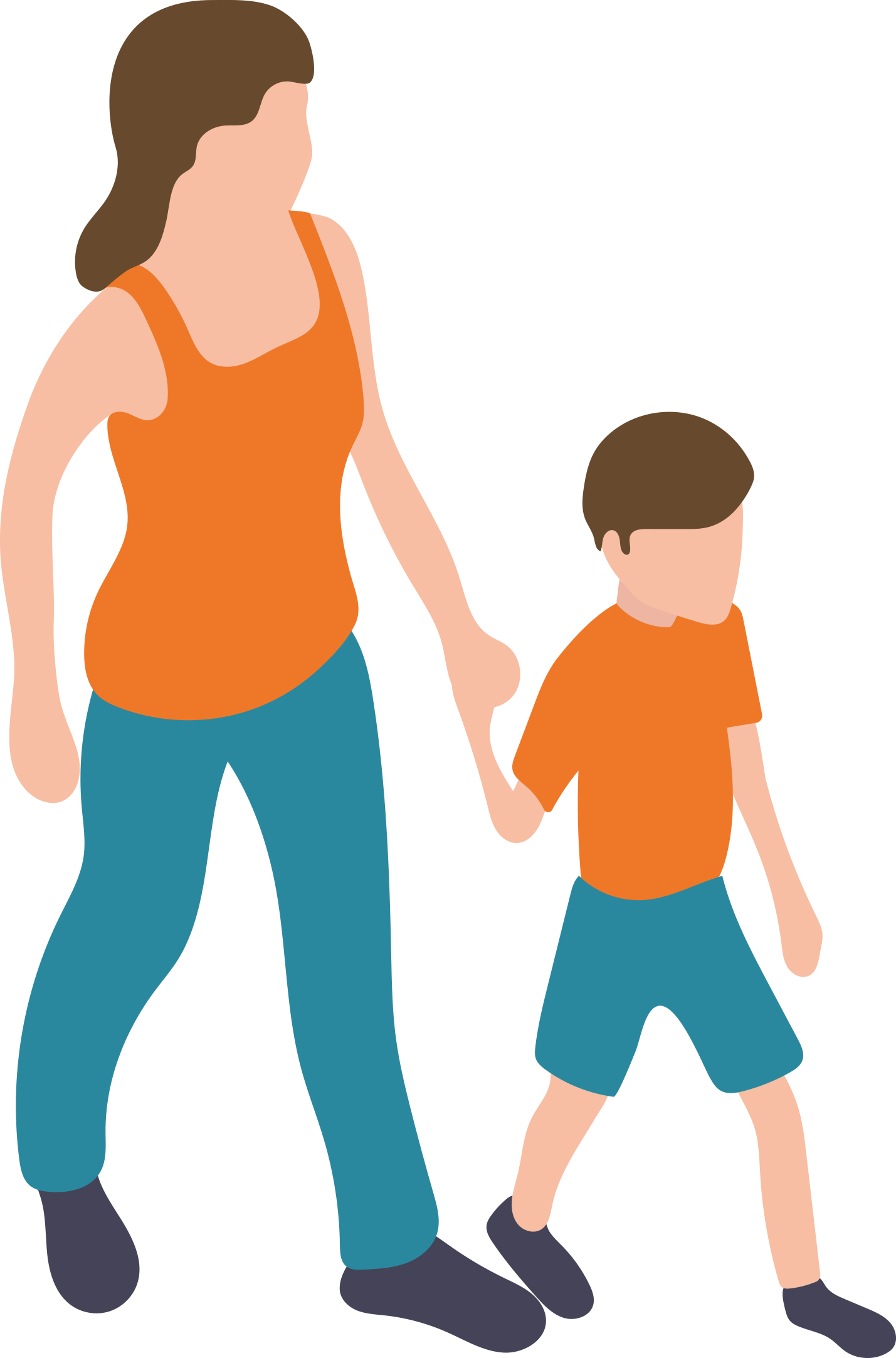 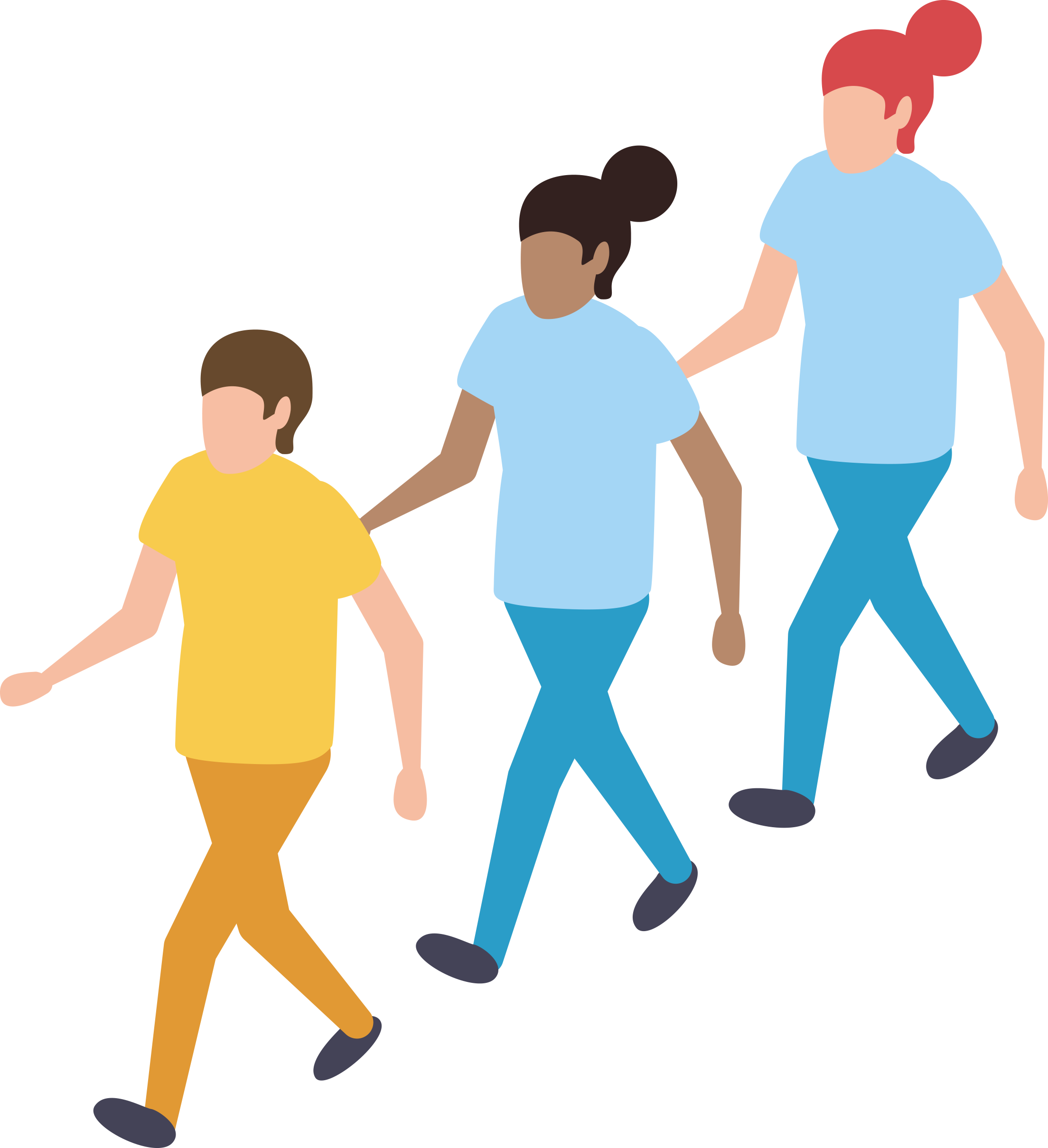 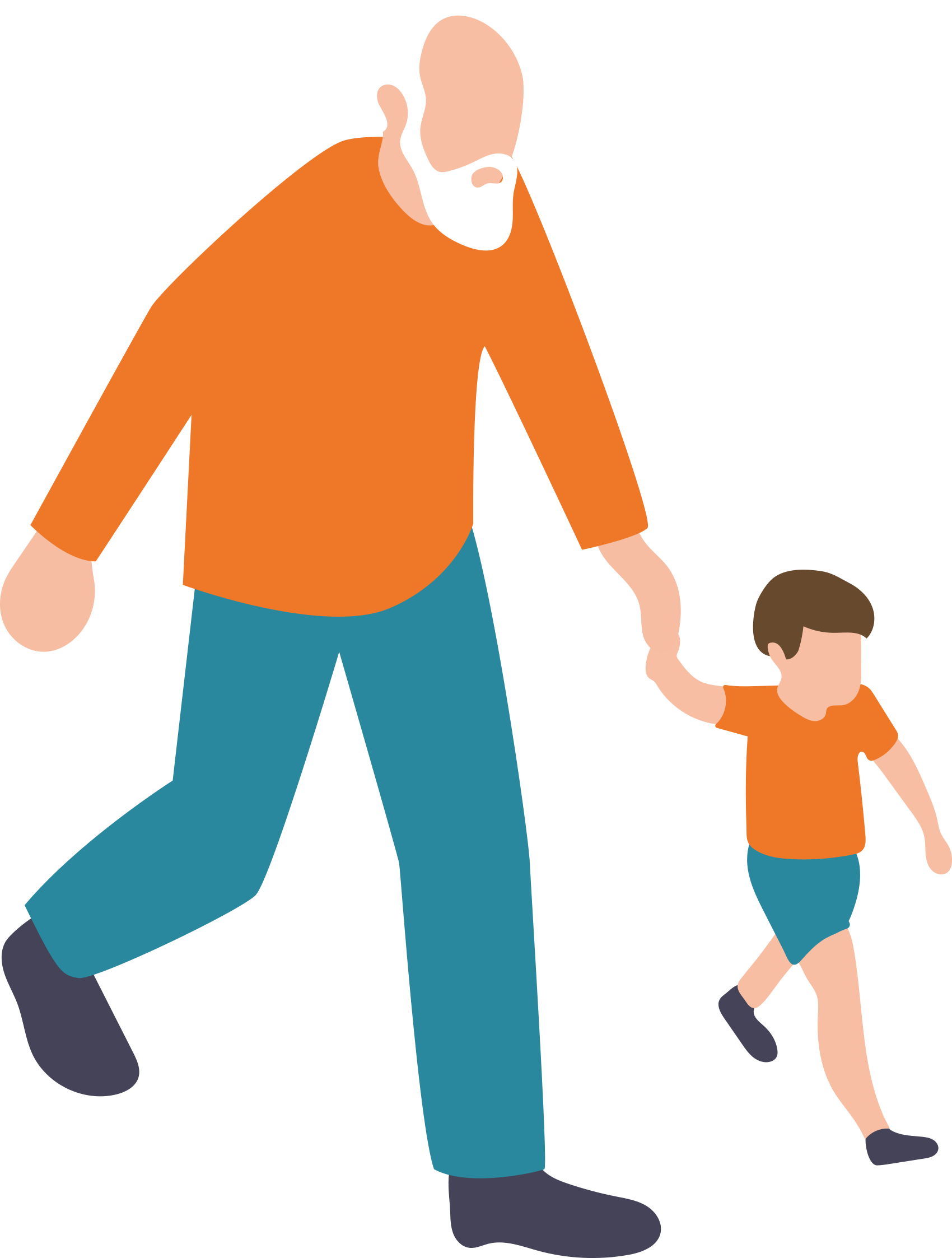 De här illustrationerna kan du använda i dina presentationer Illustrationer kan användas som komplement till eller ersätta fotografier
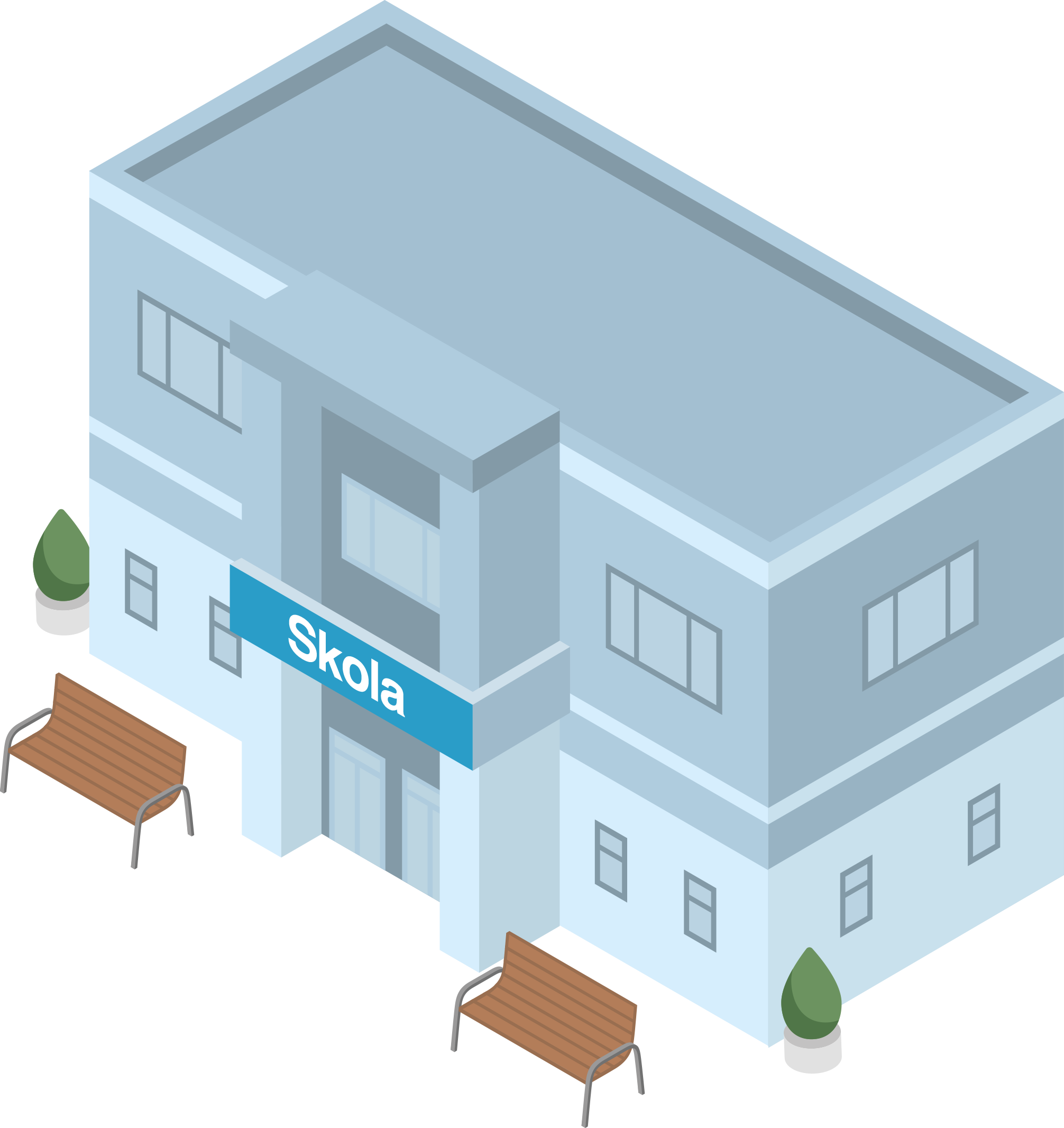 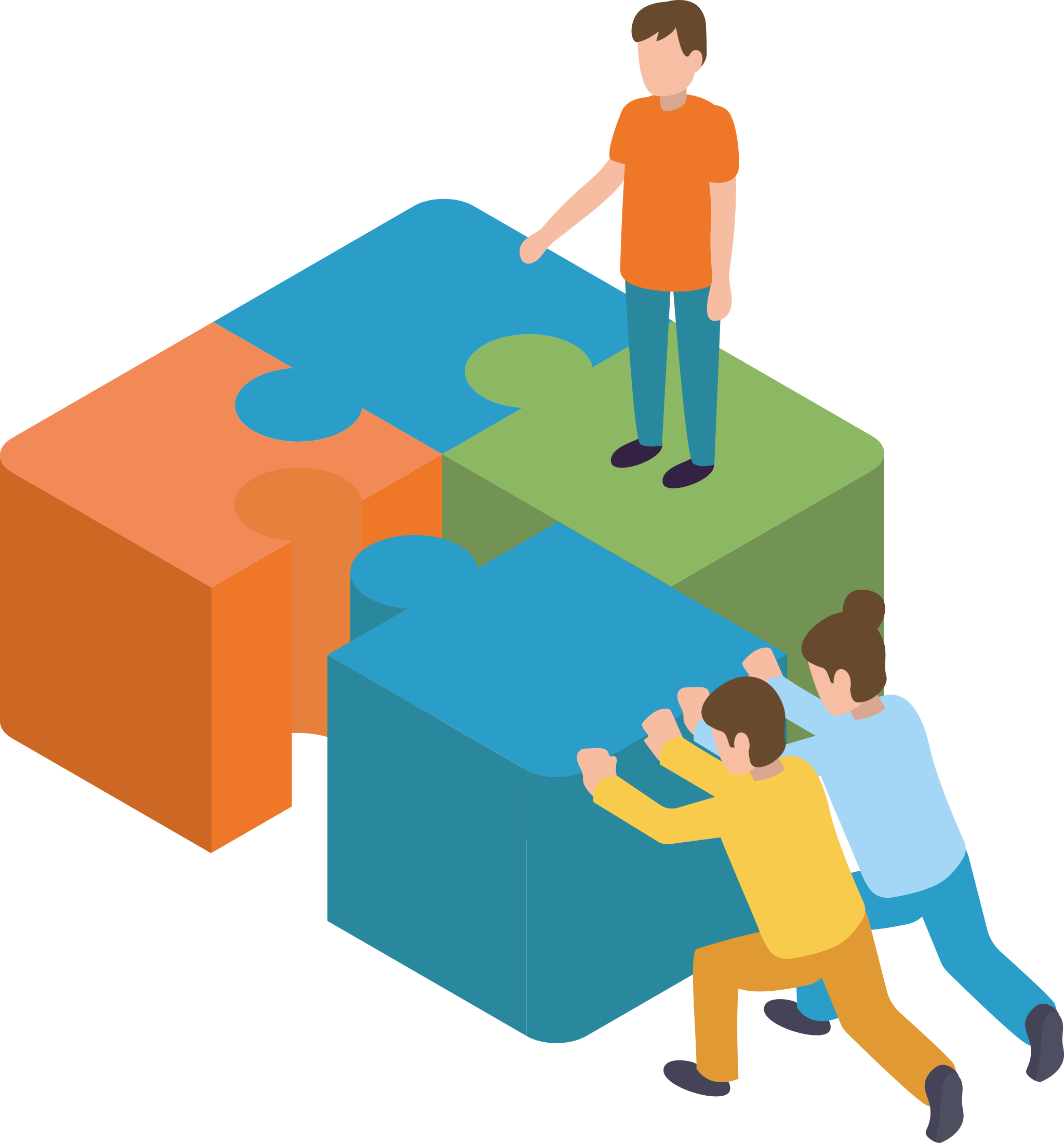 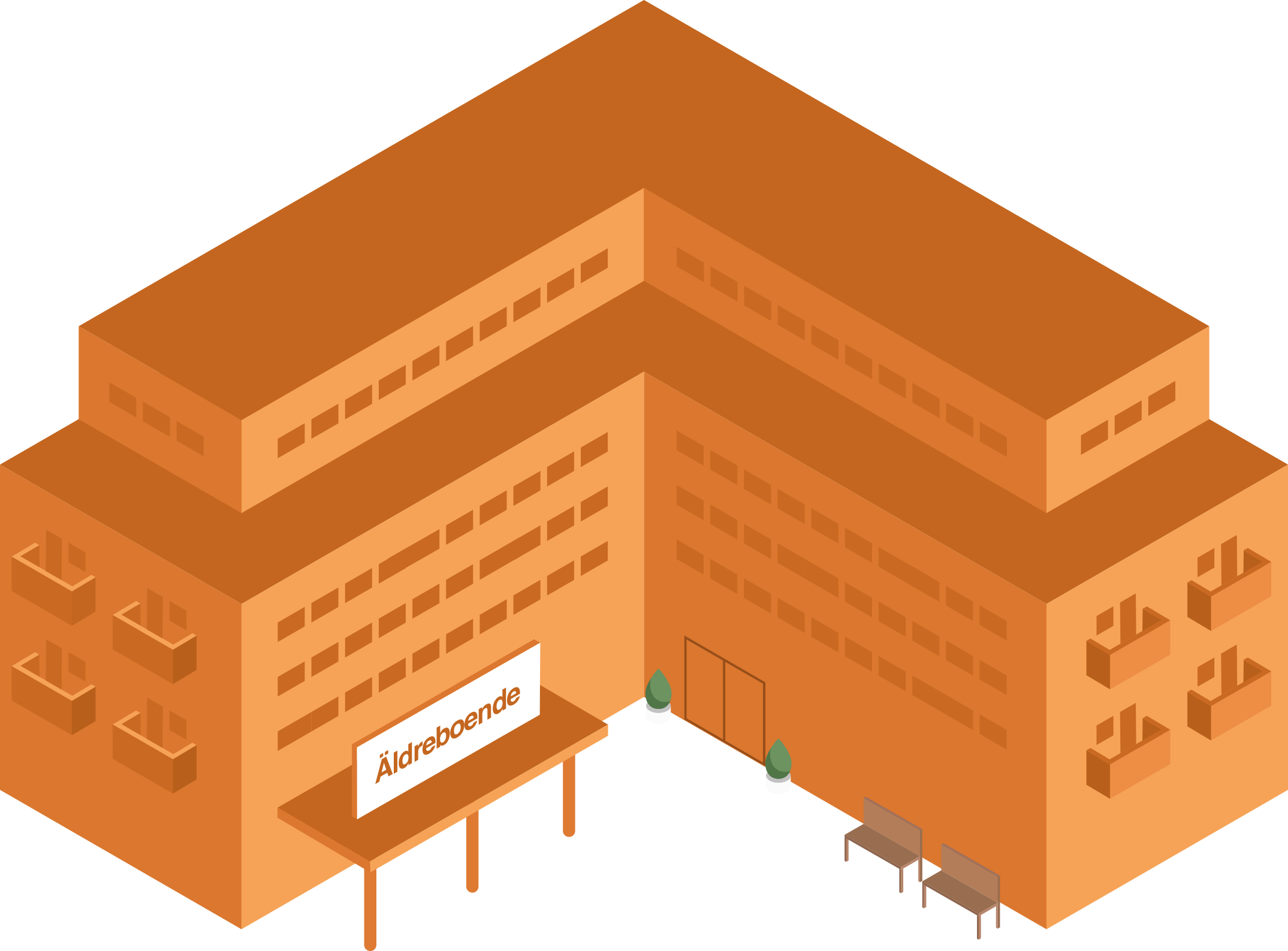 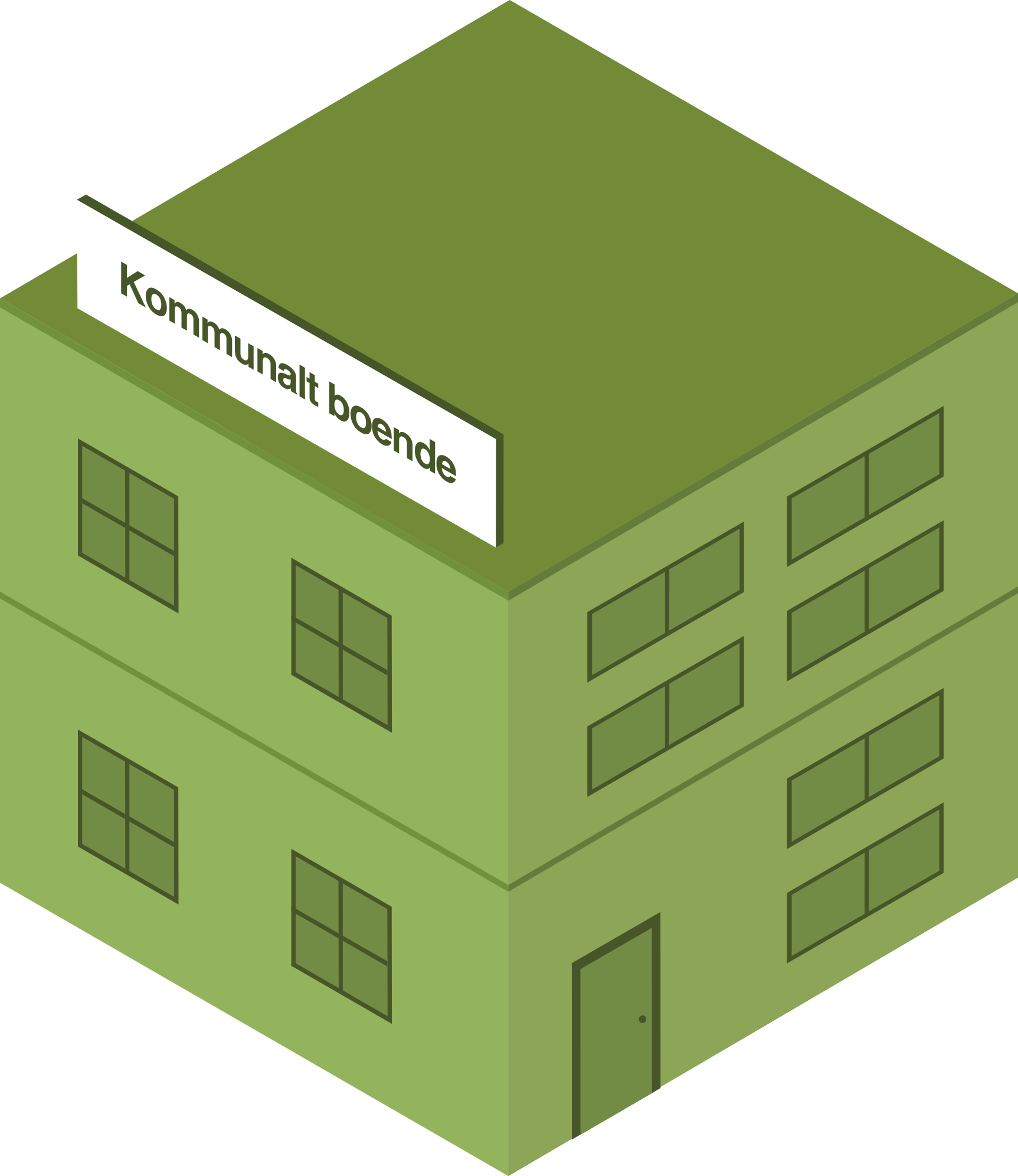 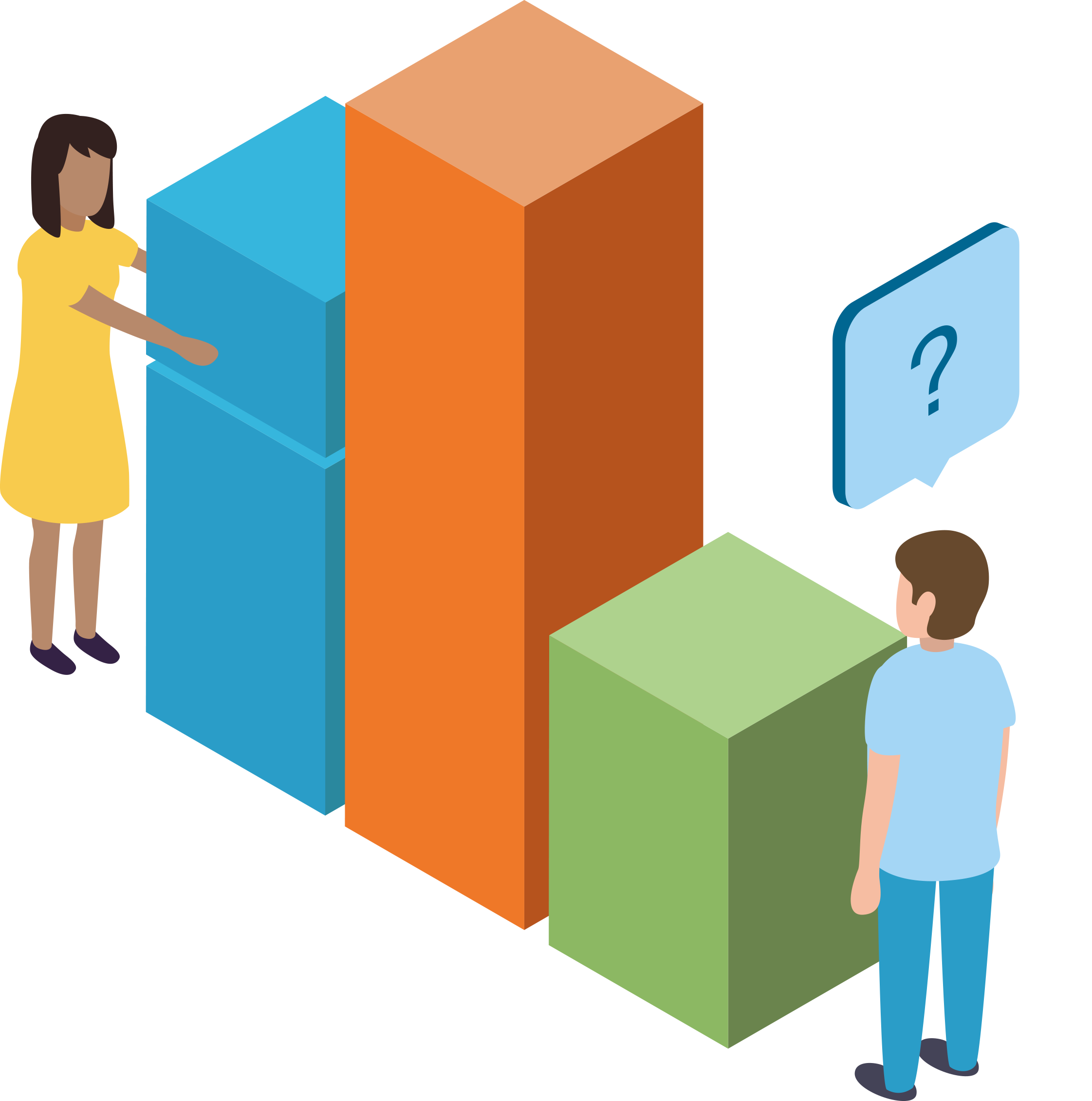 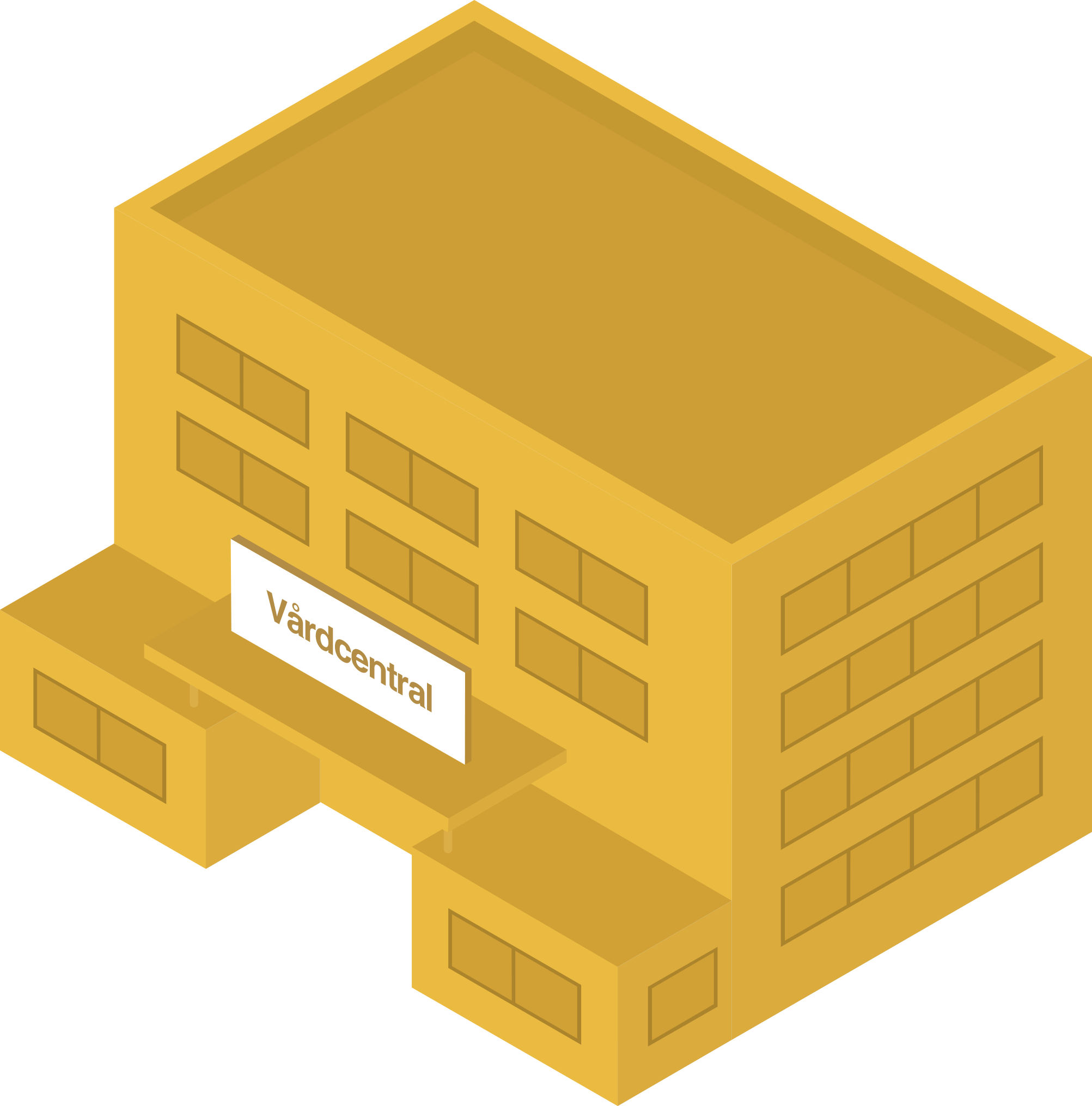 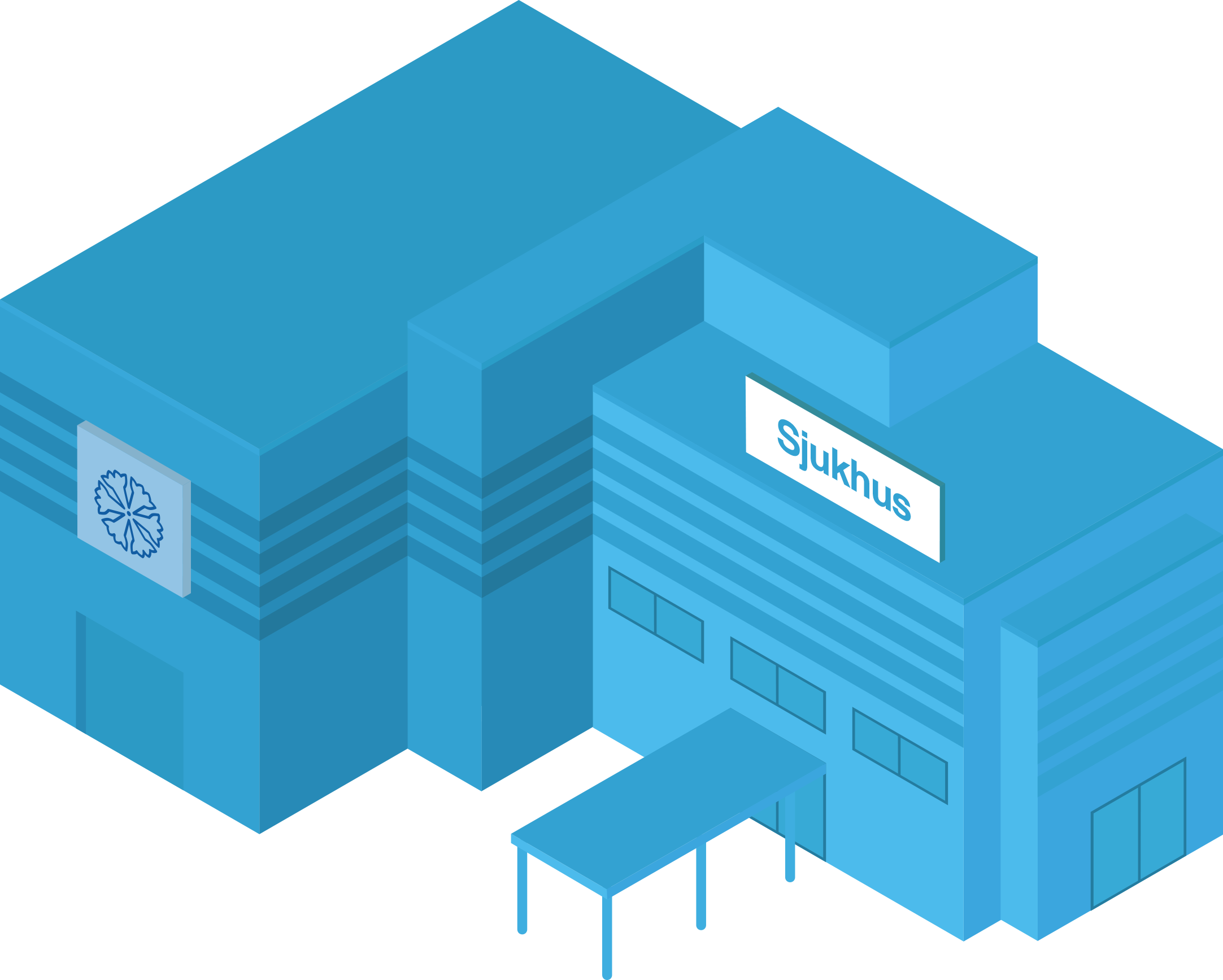